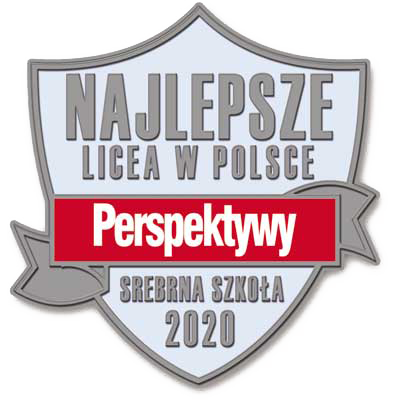 II LICEUM OGÓLNOKSZTAŁCĄCEIM. MARII SKŁODOWSKIEJ – CURIE W SANOKU
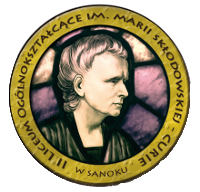 [Speaker Notes: Chcielibyśmy przyblizyc wam oferte naszej szkoły, opowiedzieć wam o niej i zachecic was do wyboru]
Budynek II LO
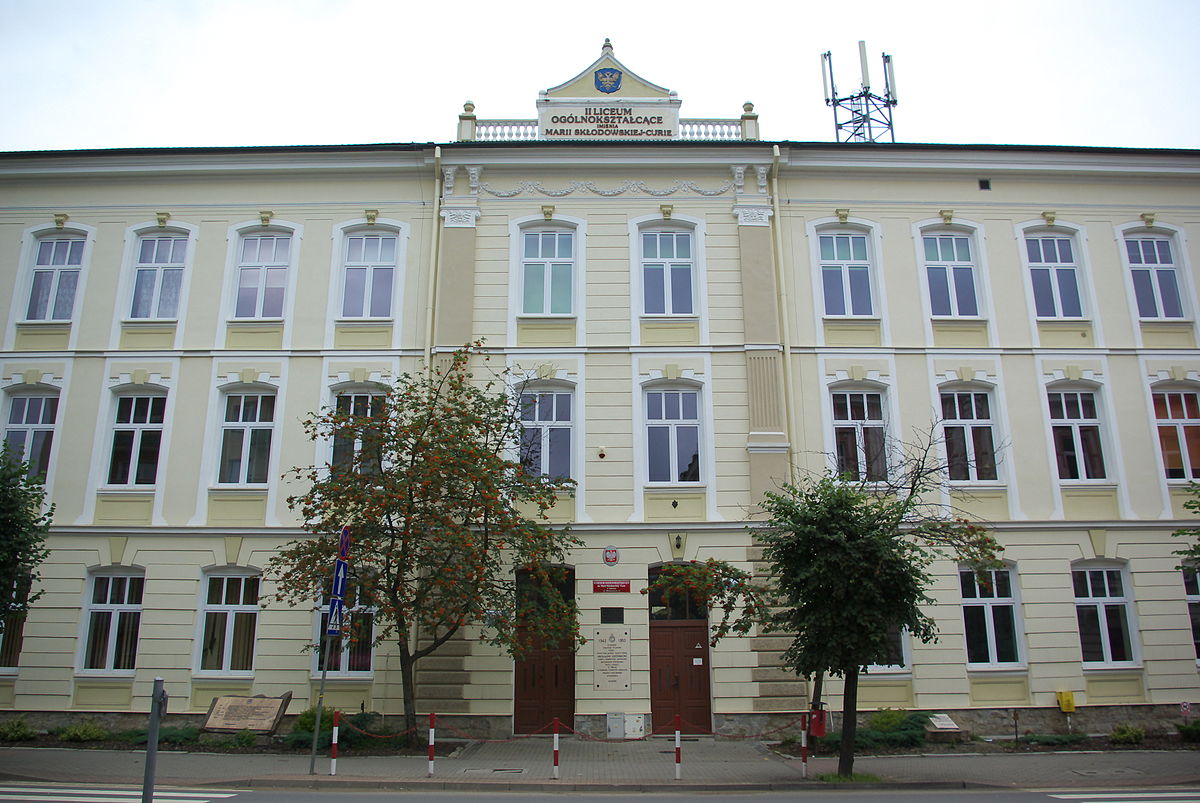 Absolwenci
Wychowankami II LO jest już kilka tysięcy absolwentów, którzy przynoszą chlubę naszej szkole 
Nasi absolwenci z powodzeniem kontynuują naukę na różnych kierunkach studiów, ale utrzymują ciągły kontakt  z macierzystym liceum.
Absolwenci naszej szkoły: Piotr Uruski (Poseł na Sejm RP), Artur Andrus (artysta kabaretowy) i wielu, wielu innych…
Absolwenci II LO
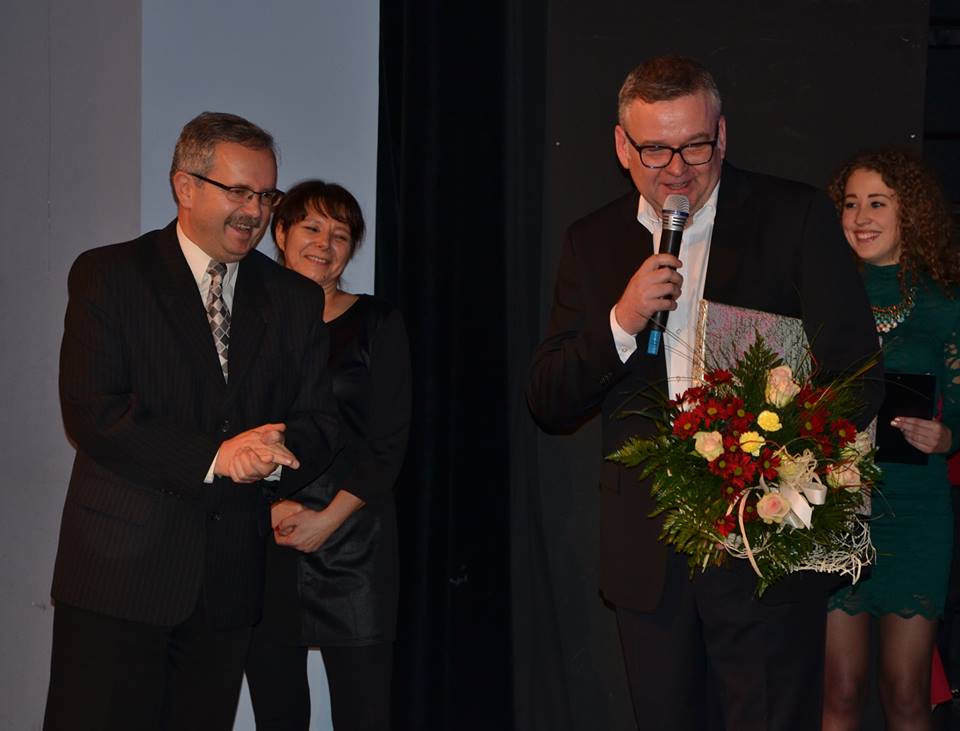 Artur Andrus
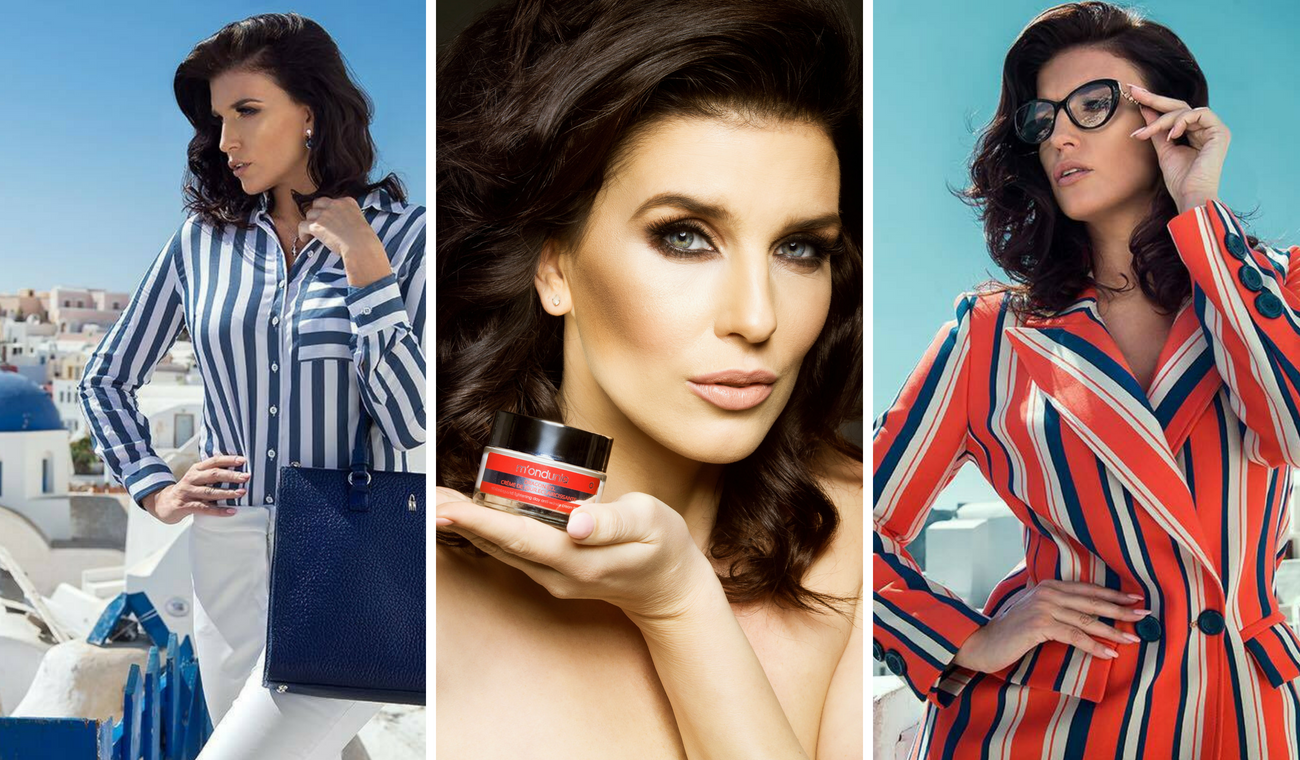 Ilona  Adamska
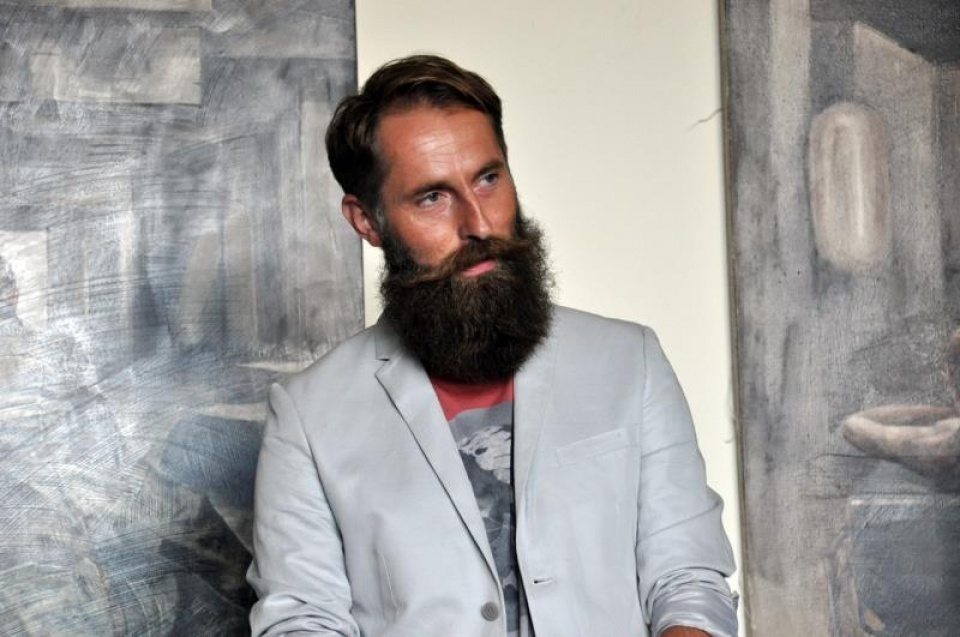 Sylwester Stabryła
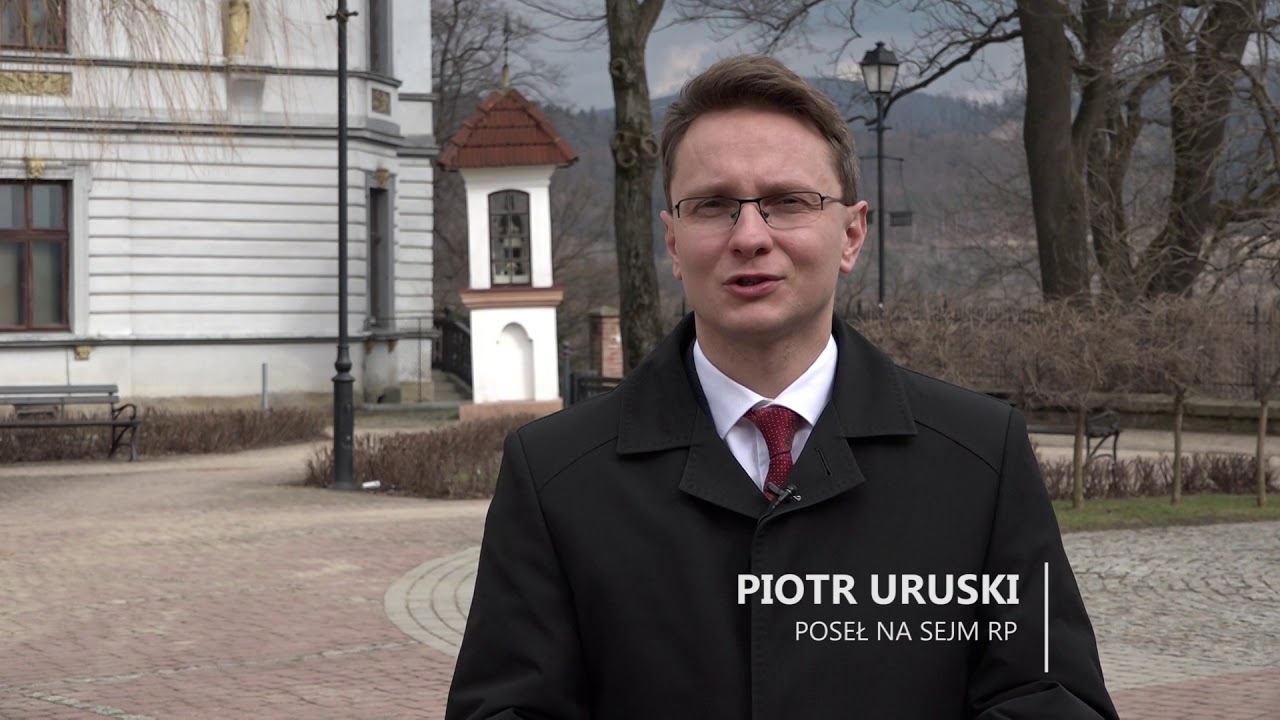 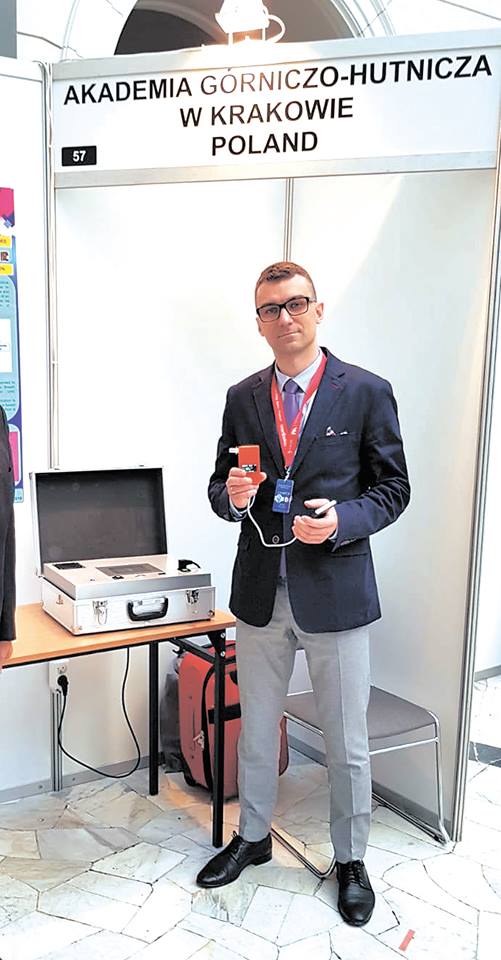 dr Artur Rydosz
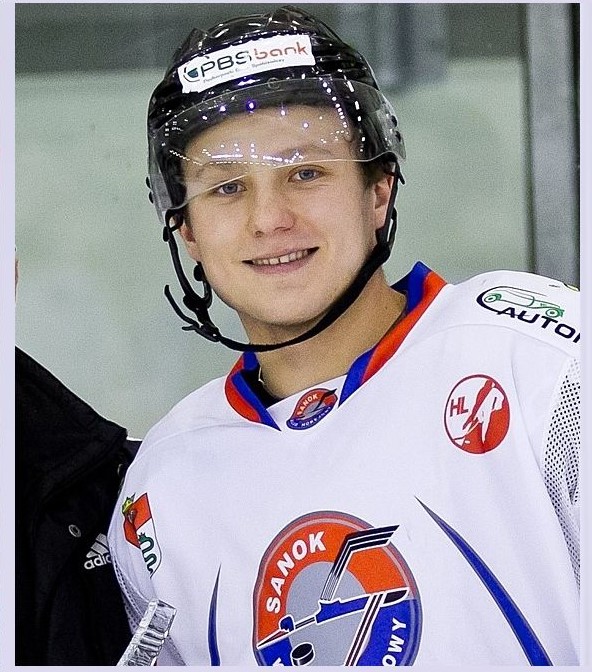 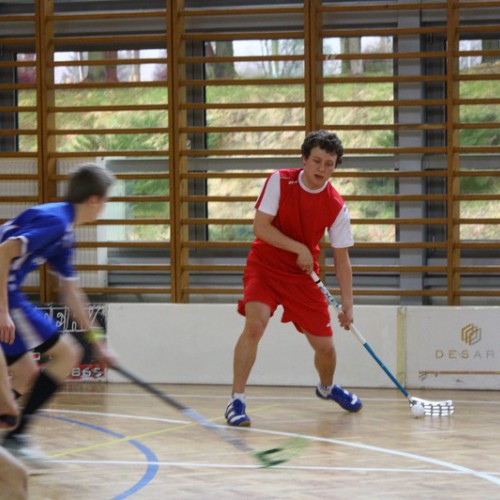 Radosław Sawicki
Naszą szkołę polecamy wszystkim, którzy:
planują dalsze kształcenie na studiach wyższych w kraju i za granicą 
oczekują, że to szkoła przygotuje ich do matury i do podjęcia dalszego kształcenia
w szkole chcą odnaleźć impuls i podstawy do wszechstronnego rozwoju
chcą czuć się bezpiecznie w przyjaznej atmosferze
dbają o rozwijanie swoich pasji i zainteresowań
mają masę pomysłów lub nie mają jeszcze pomysłu „na siebie”
chcą „działać” dla siebie i innych
Możliwości wyboru dla ucznia liceum po 8 – letniej szkole podstawowej
Bardzo duży wybór stypendiów: naukowych, artystycznych, sportowych i socjalnych, np.
Stypendium Prezesa Rady Ministrów
Stypendium Marszałka Województwa Podkarpackiego dla uczniów szczególnie uzdolnionych
Stypendium Św. Mikołaja
Stypendium Powiatu Sanockiego
… i wiele innych

Obecnie nasza szkoła posiada 50 Stypendystów.
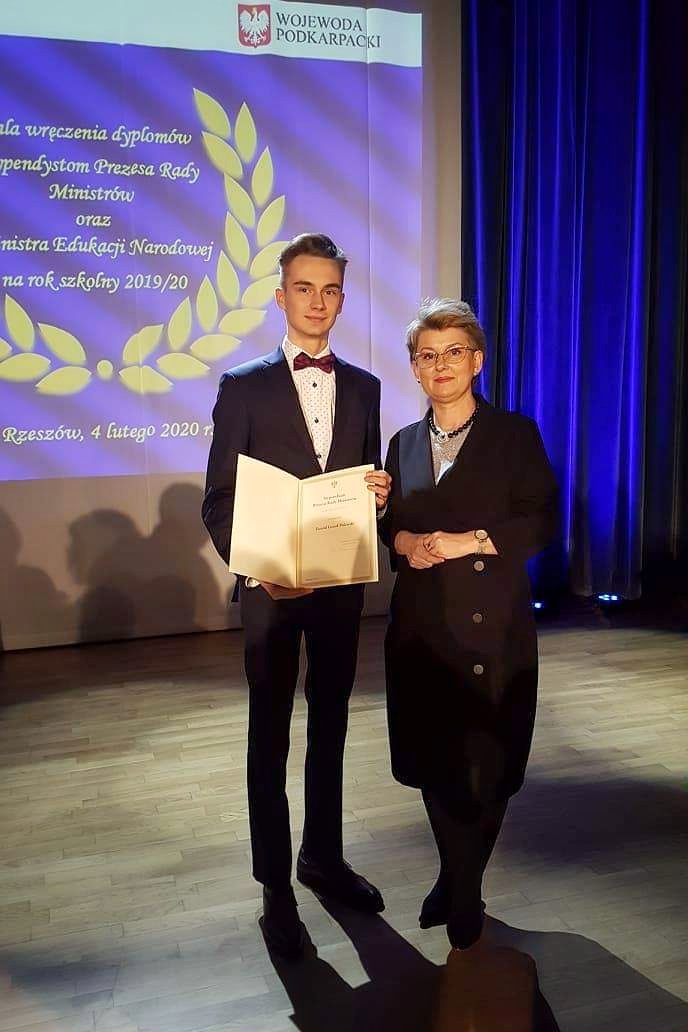 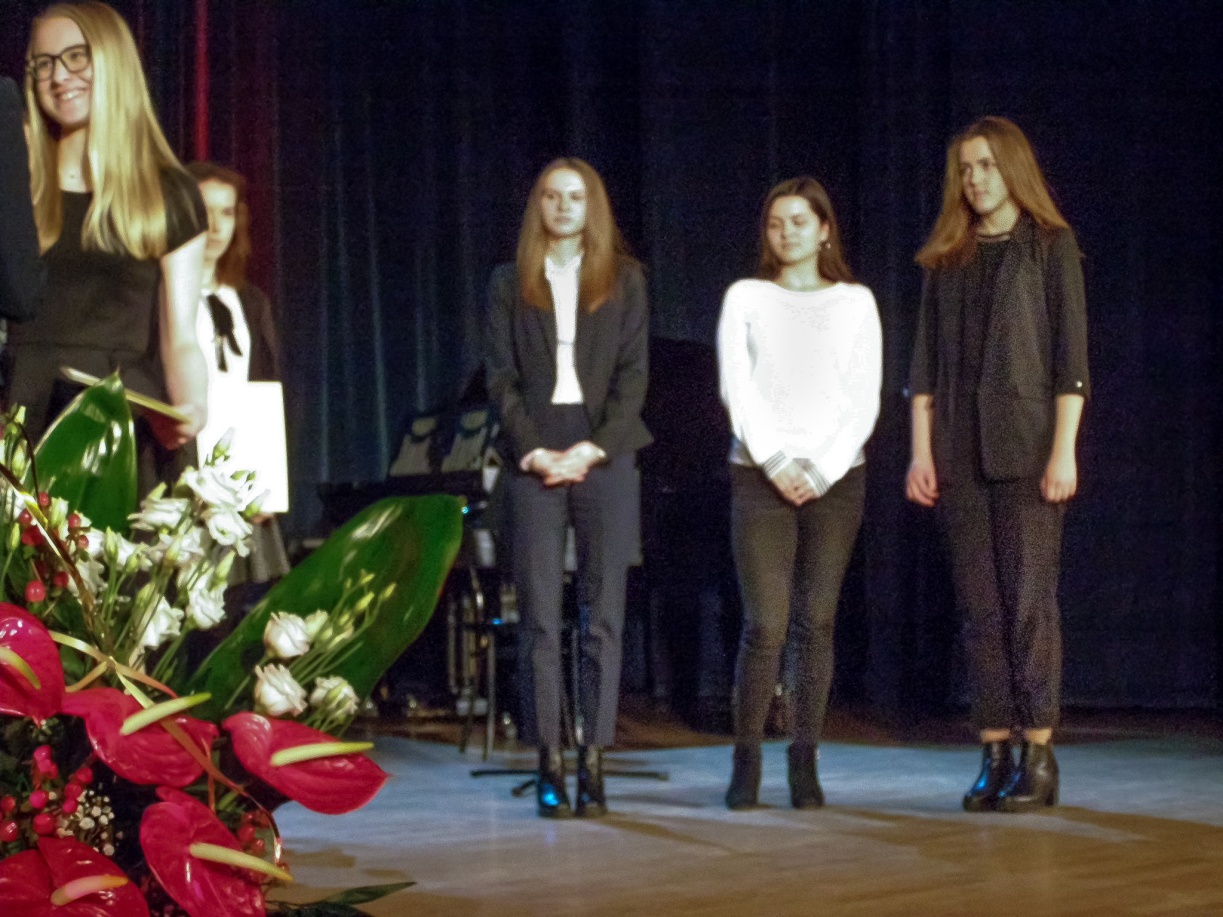 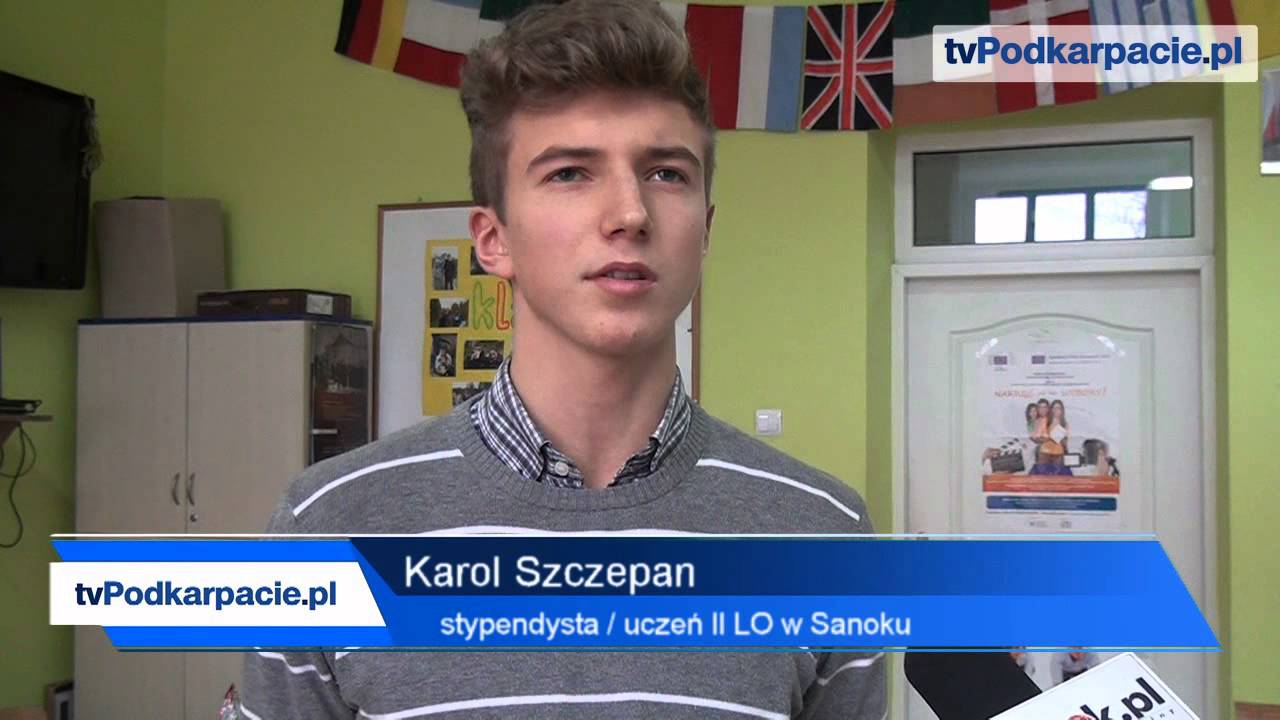 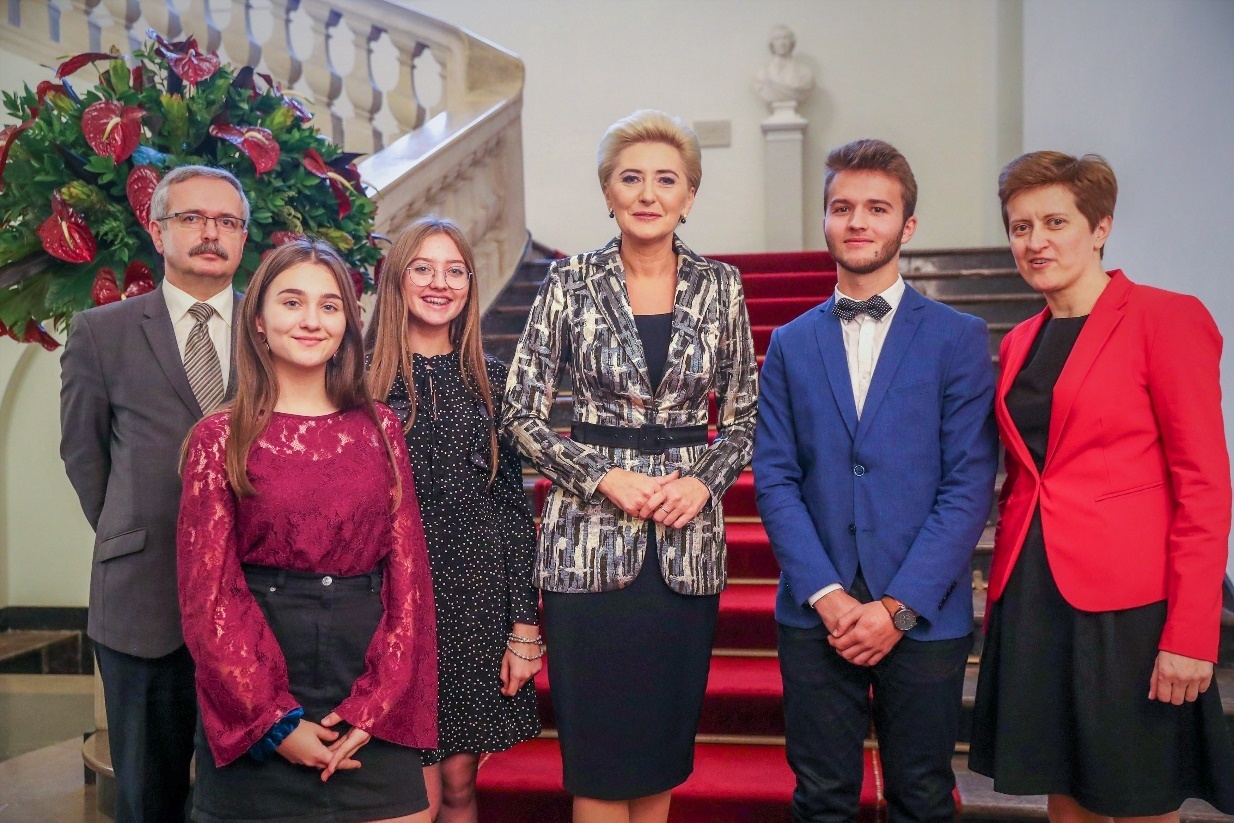 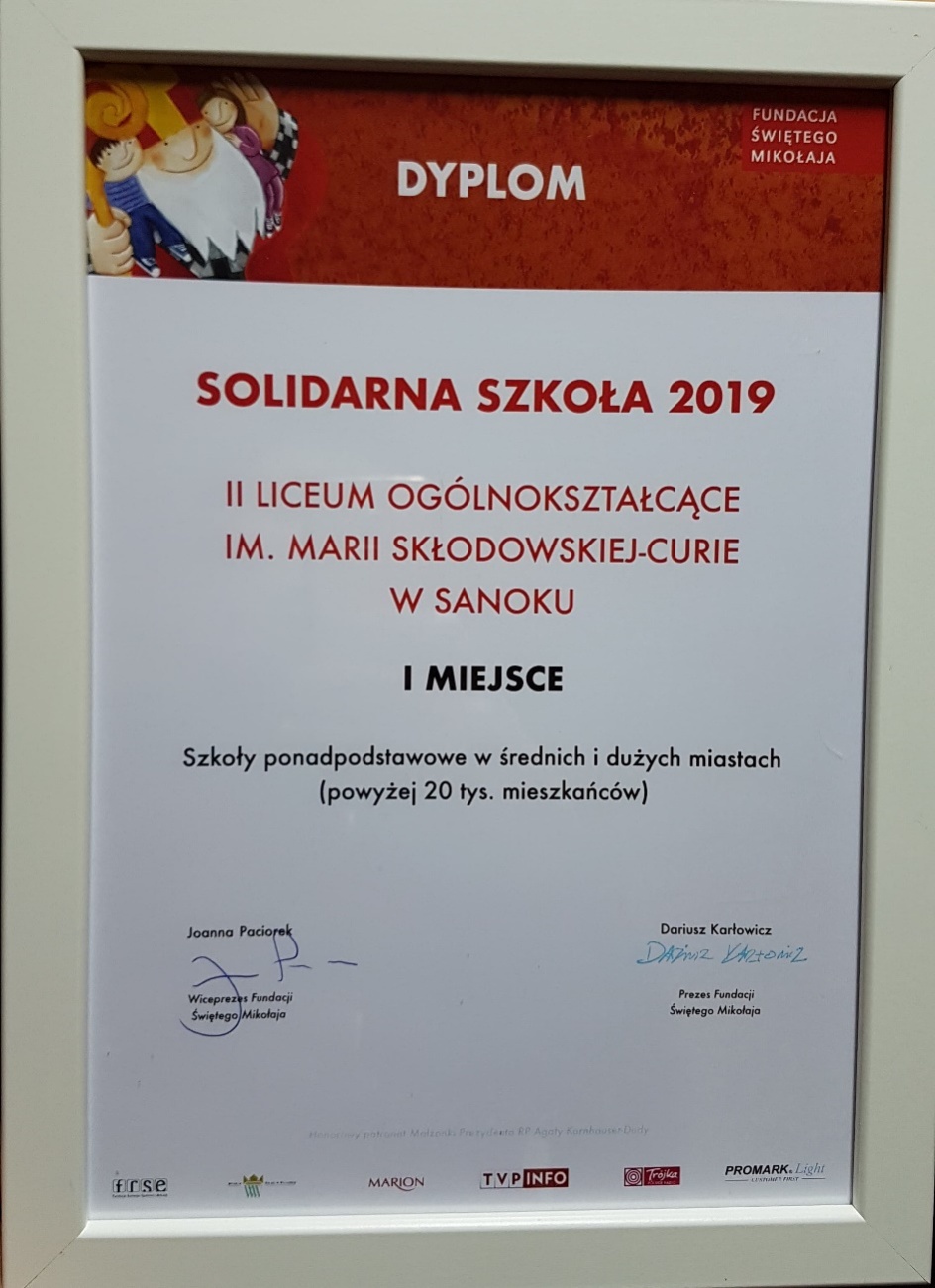 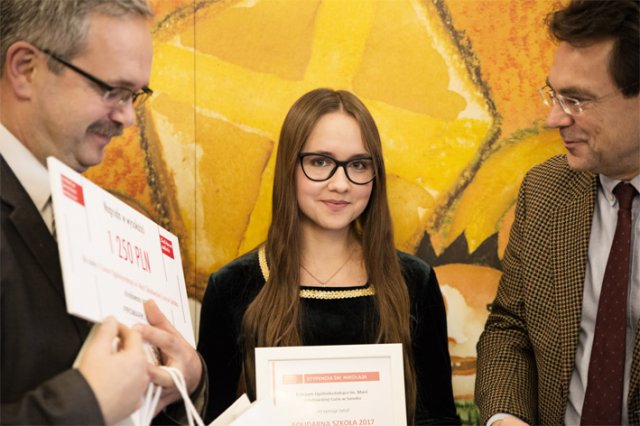 Możliwość sprawdzenia się w olimpiadach i konkursach przedmiotów z wielu dziedzin
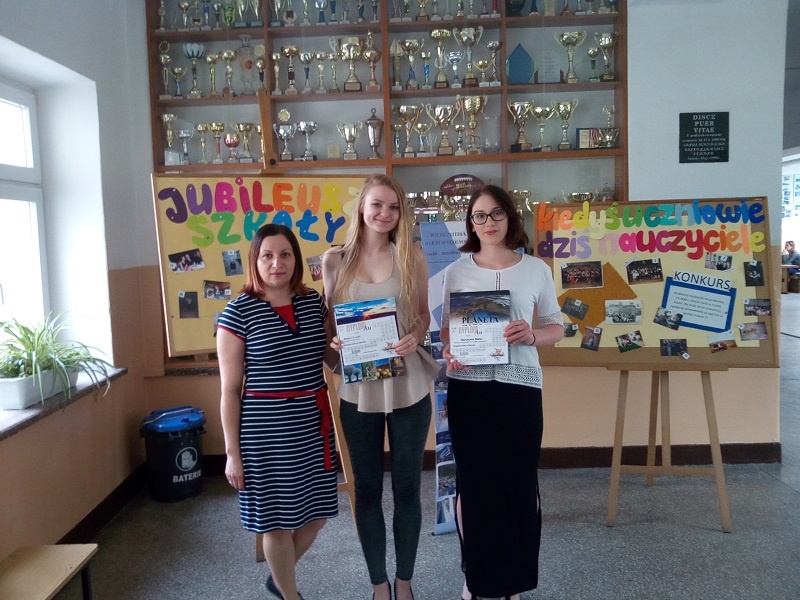 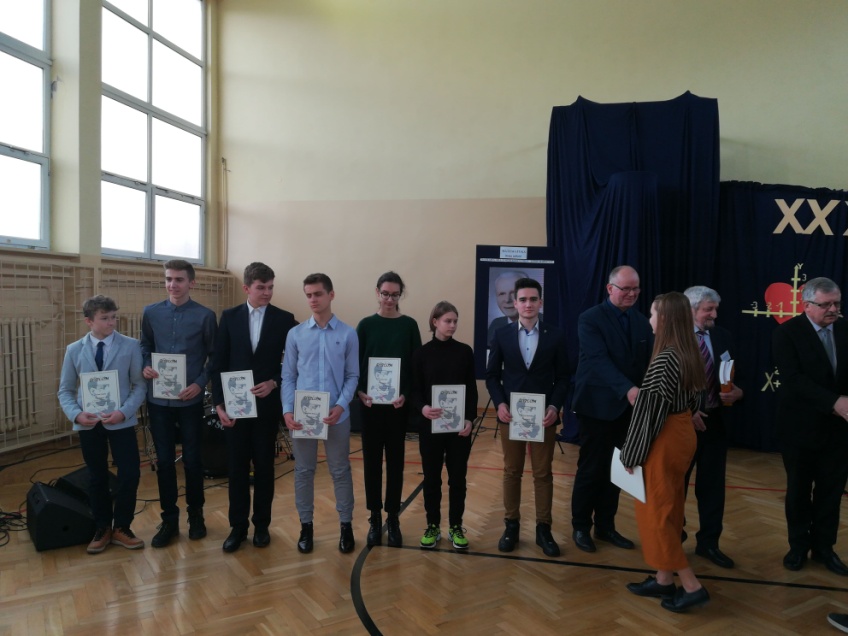 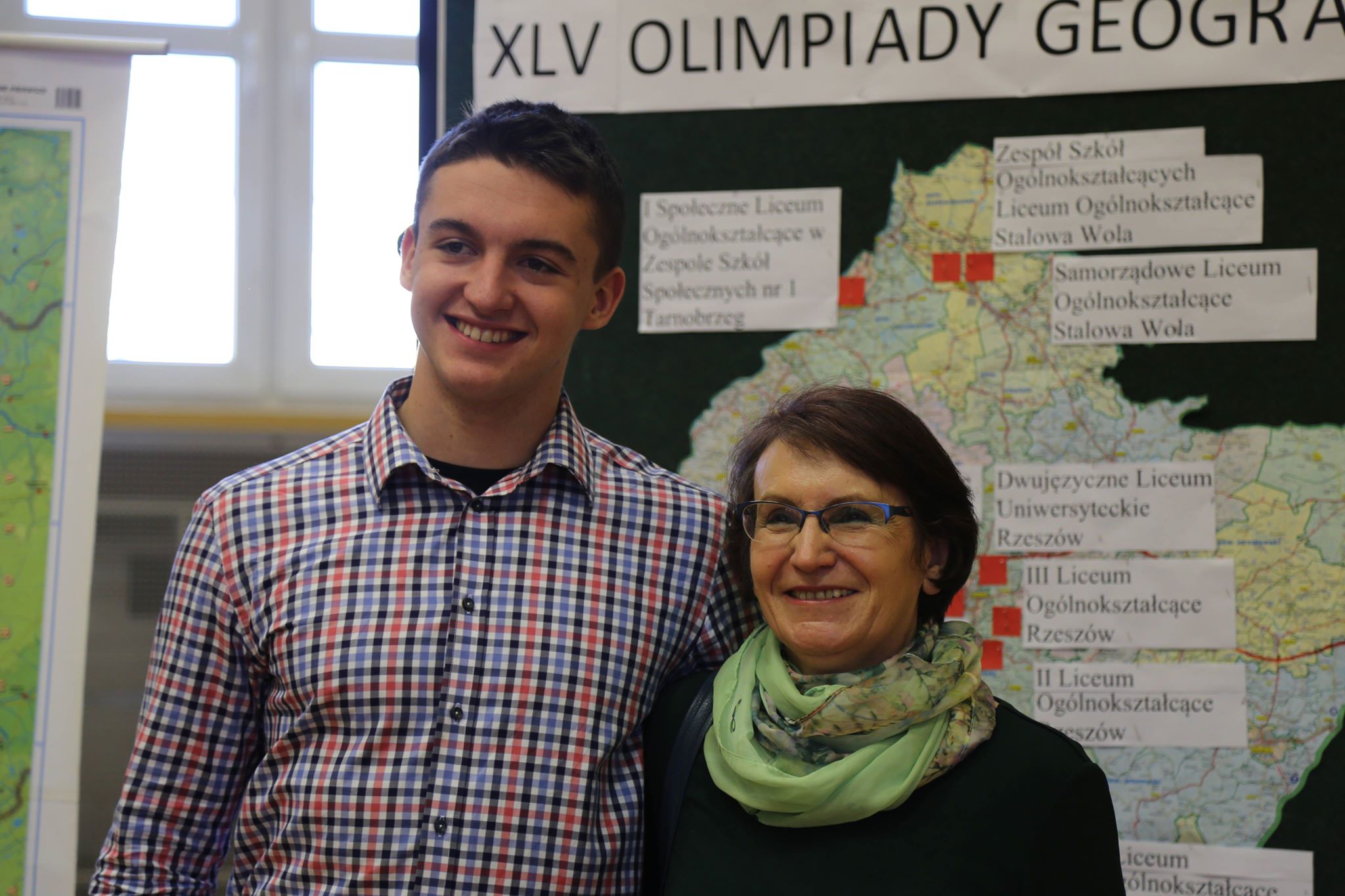 Radosław Fedak
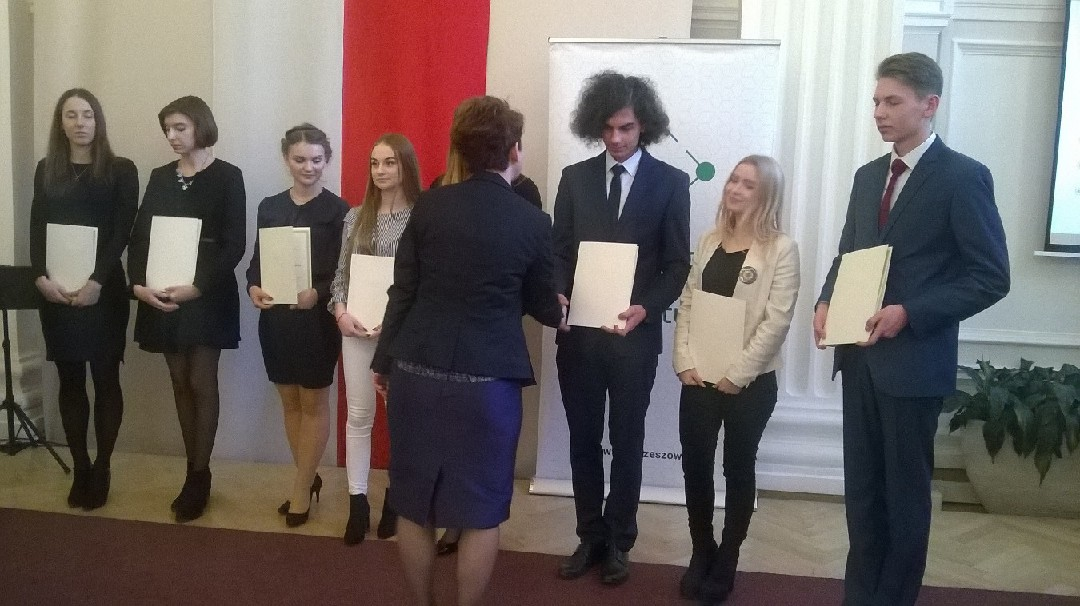 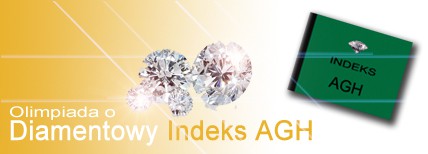 Kamil Koczera
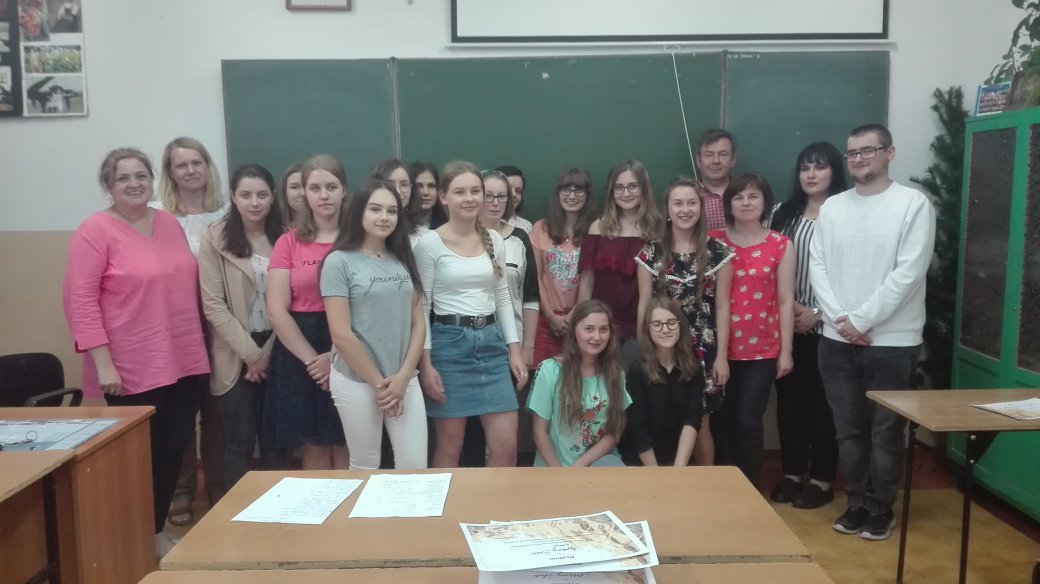 XXI edycja konkursu twórczości własnej
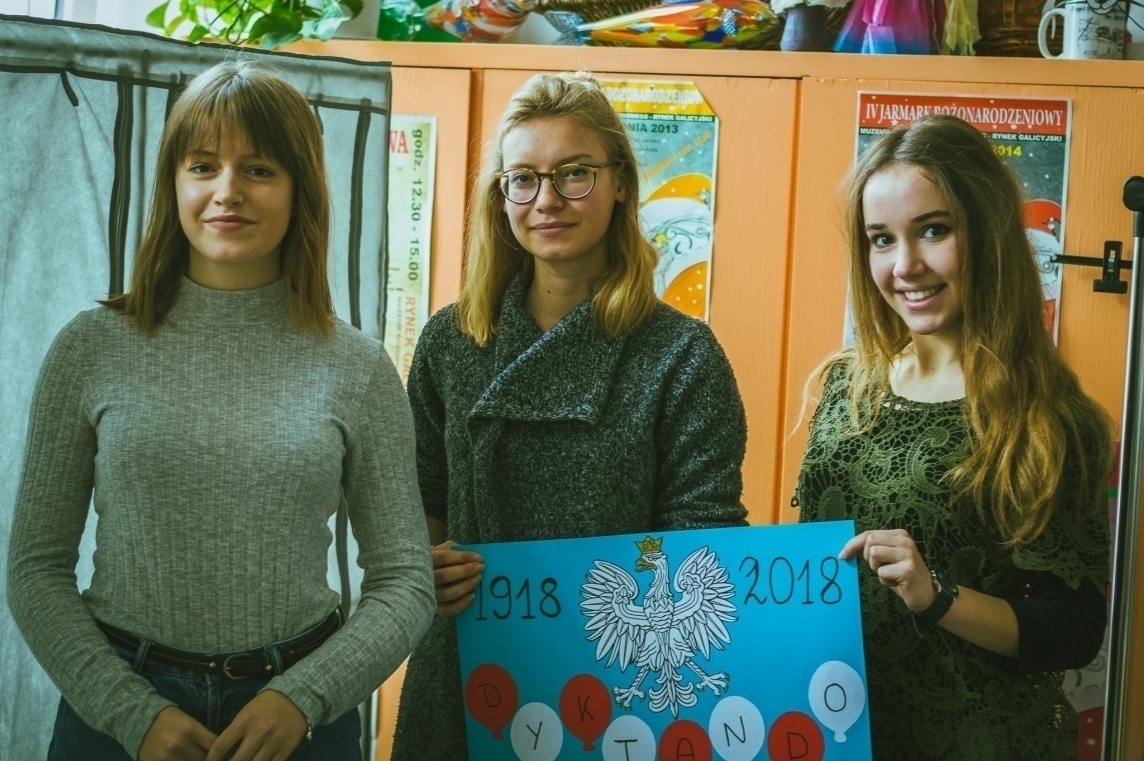 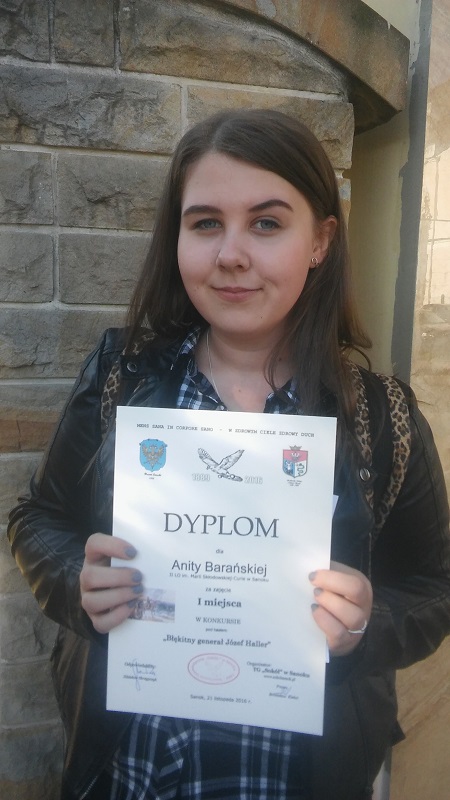 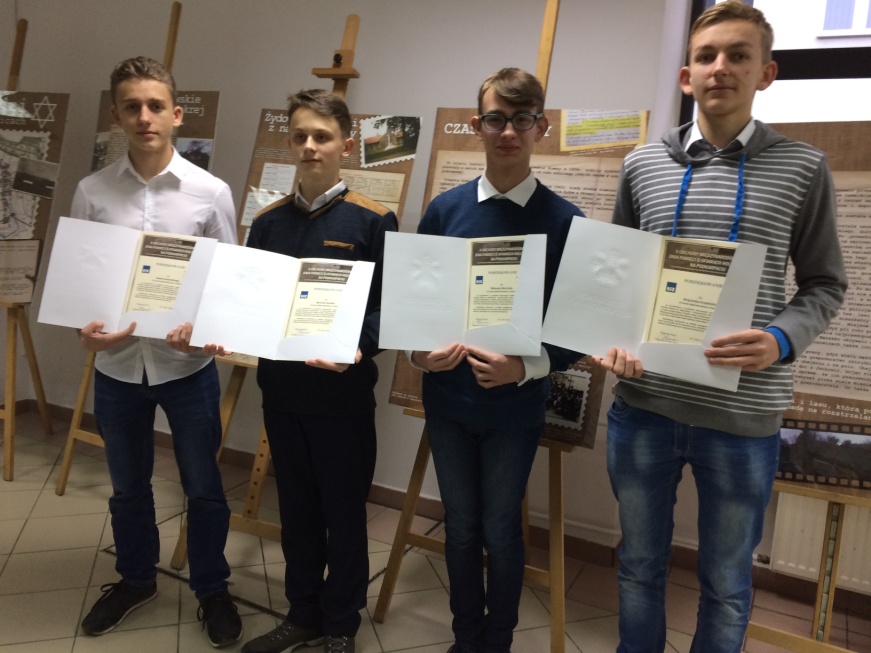 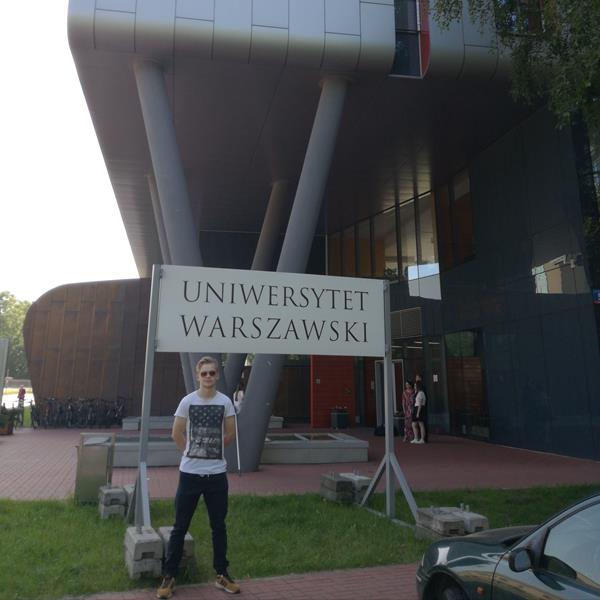 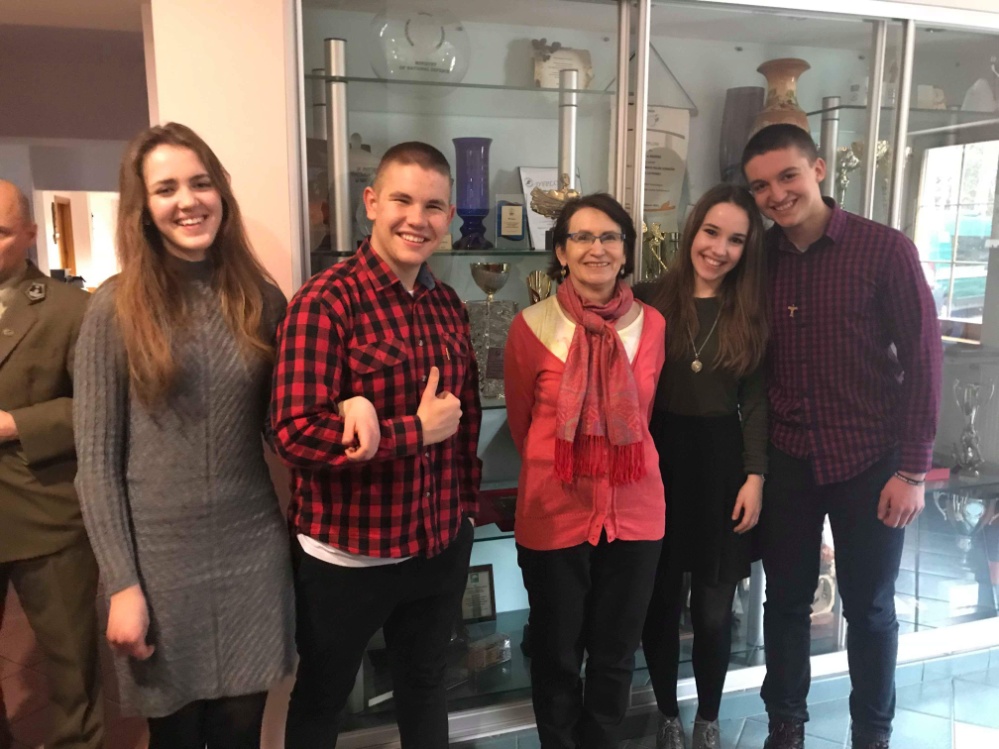 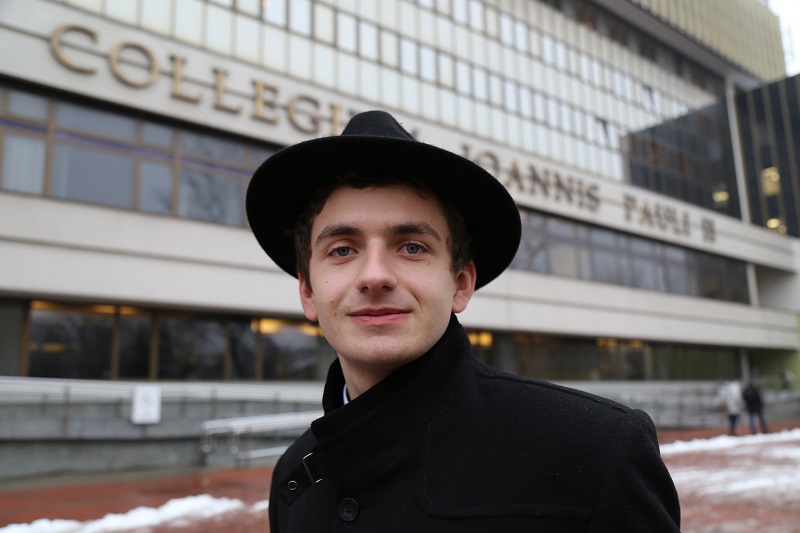 Koła zainteresowań
przedmiotowe, 
teatralne, 
artystyczne, 
wokalno – instrumentalne 
sportowe 
chór (założony dwa lata temu) zajmujący wysokie miejsca w konkursach muzycznych
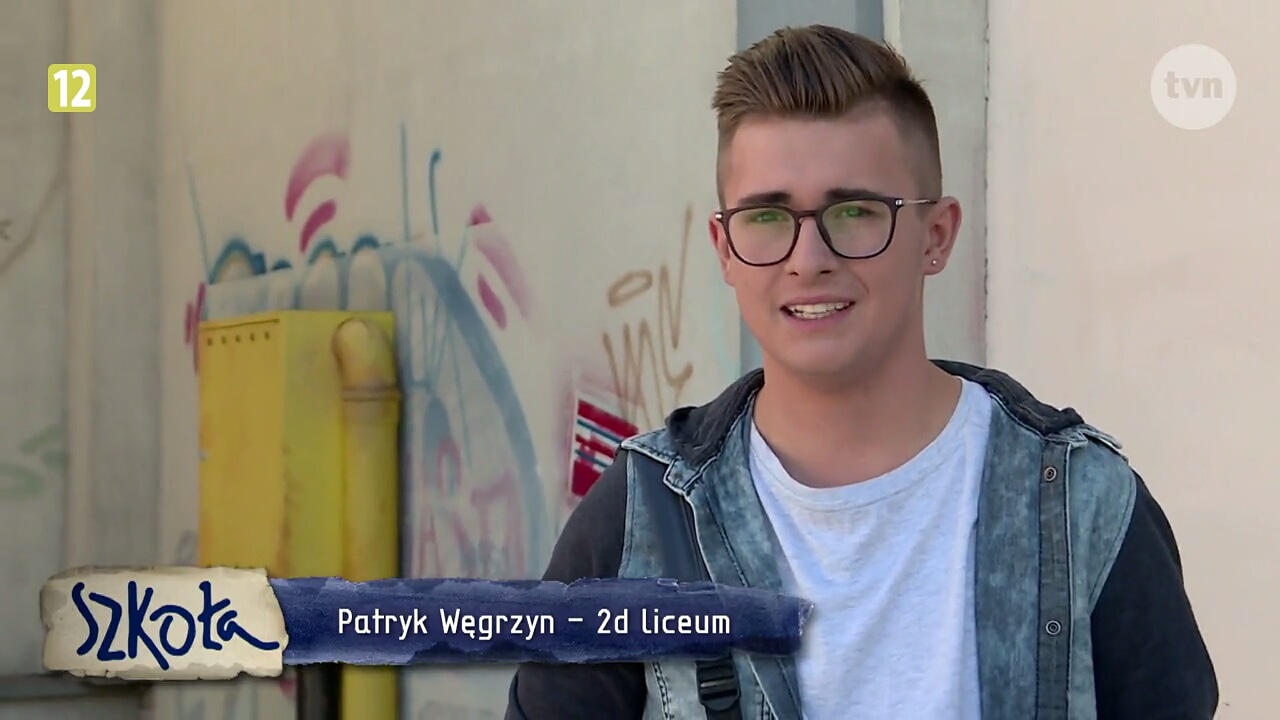 Sebastian Mandzelowski - przyszła gwiazda Hollywood
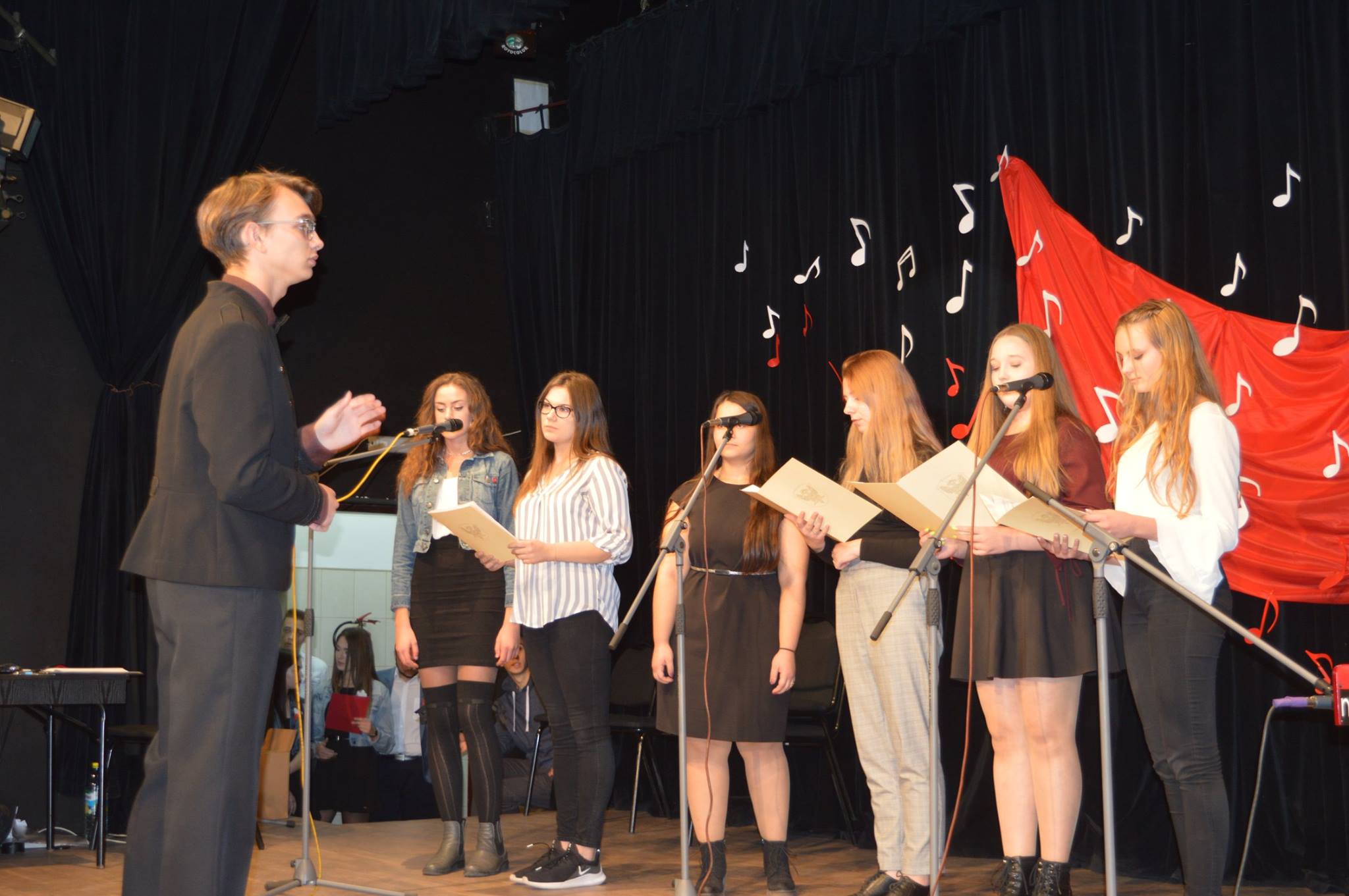 Szkolny chór
Szkolne koło teatralne
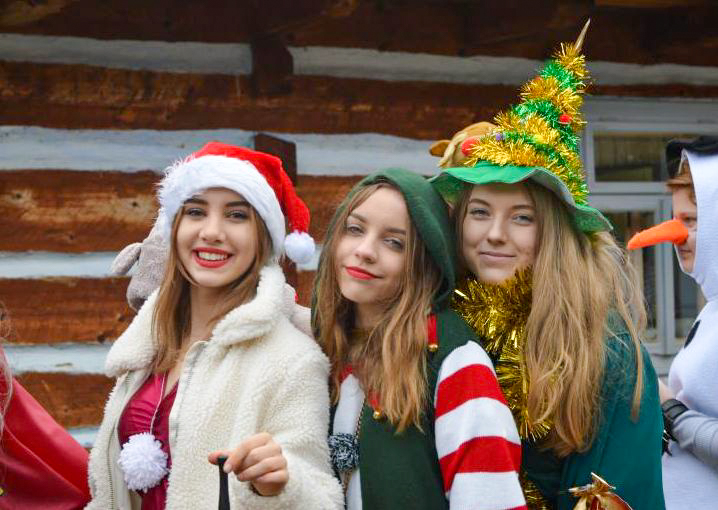 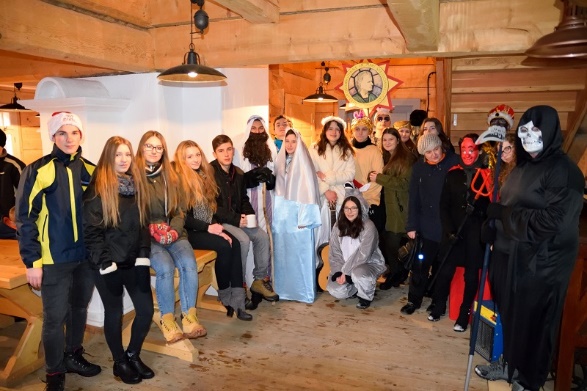 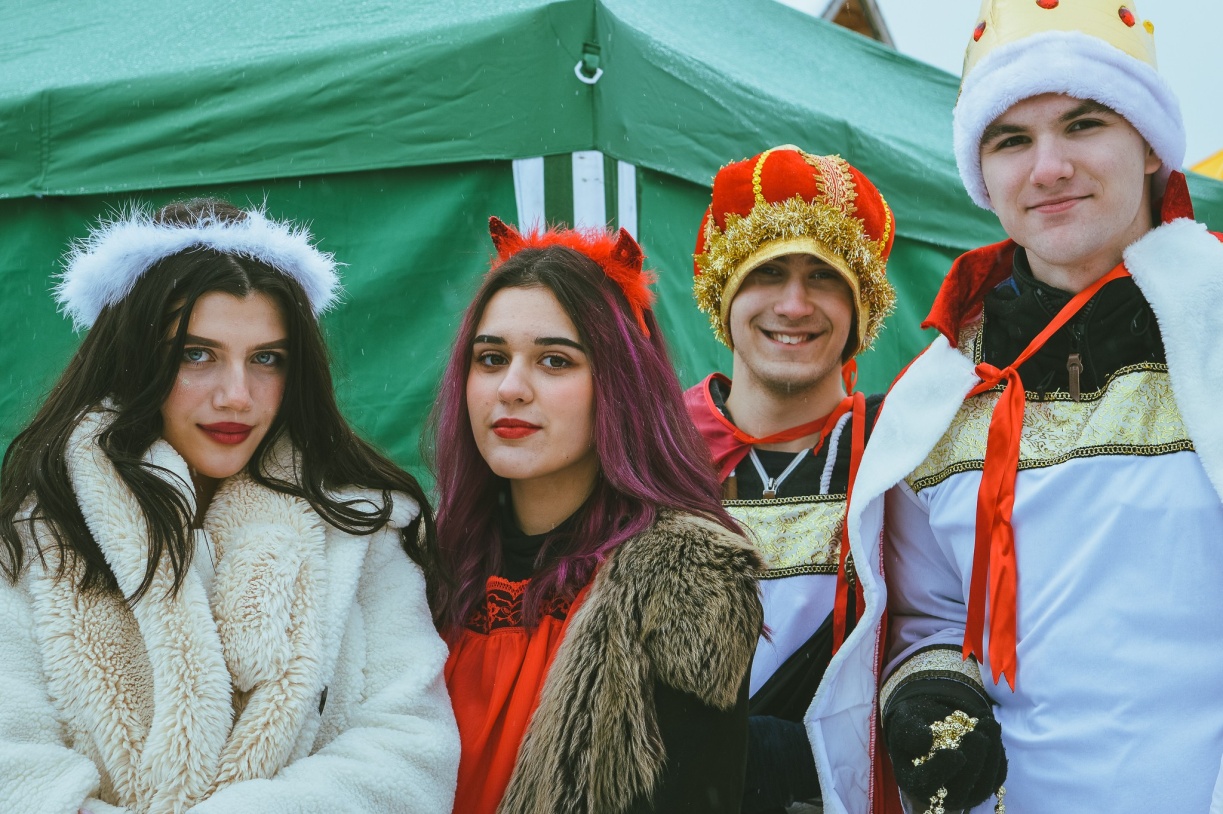 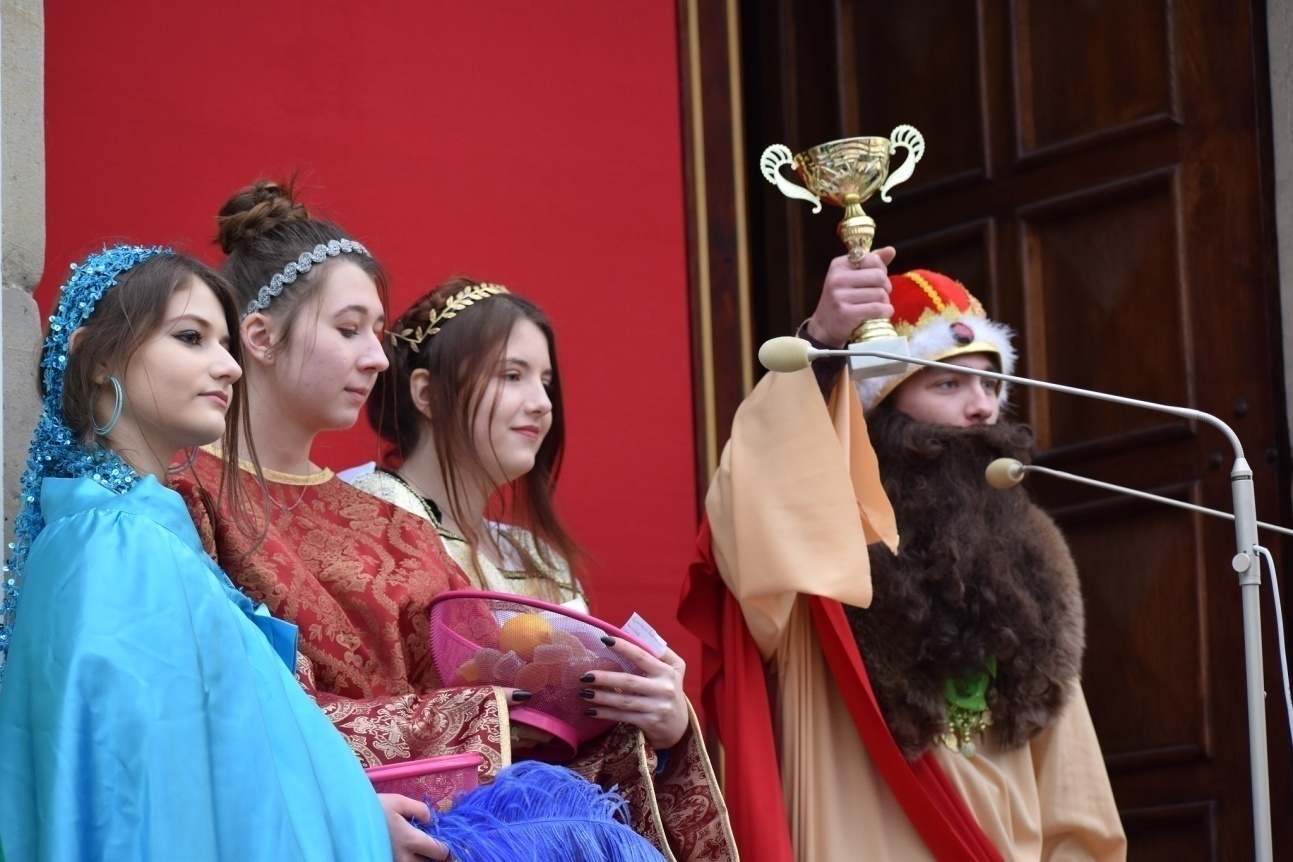 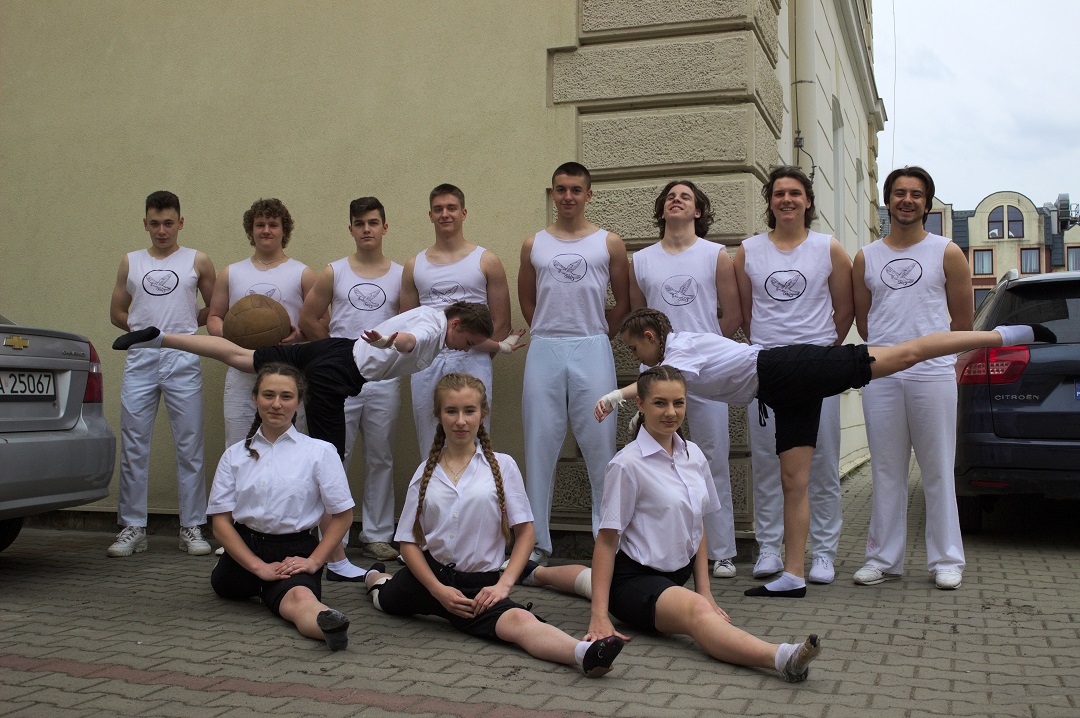 Parada niepodległości
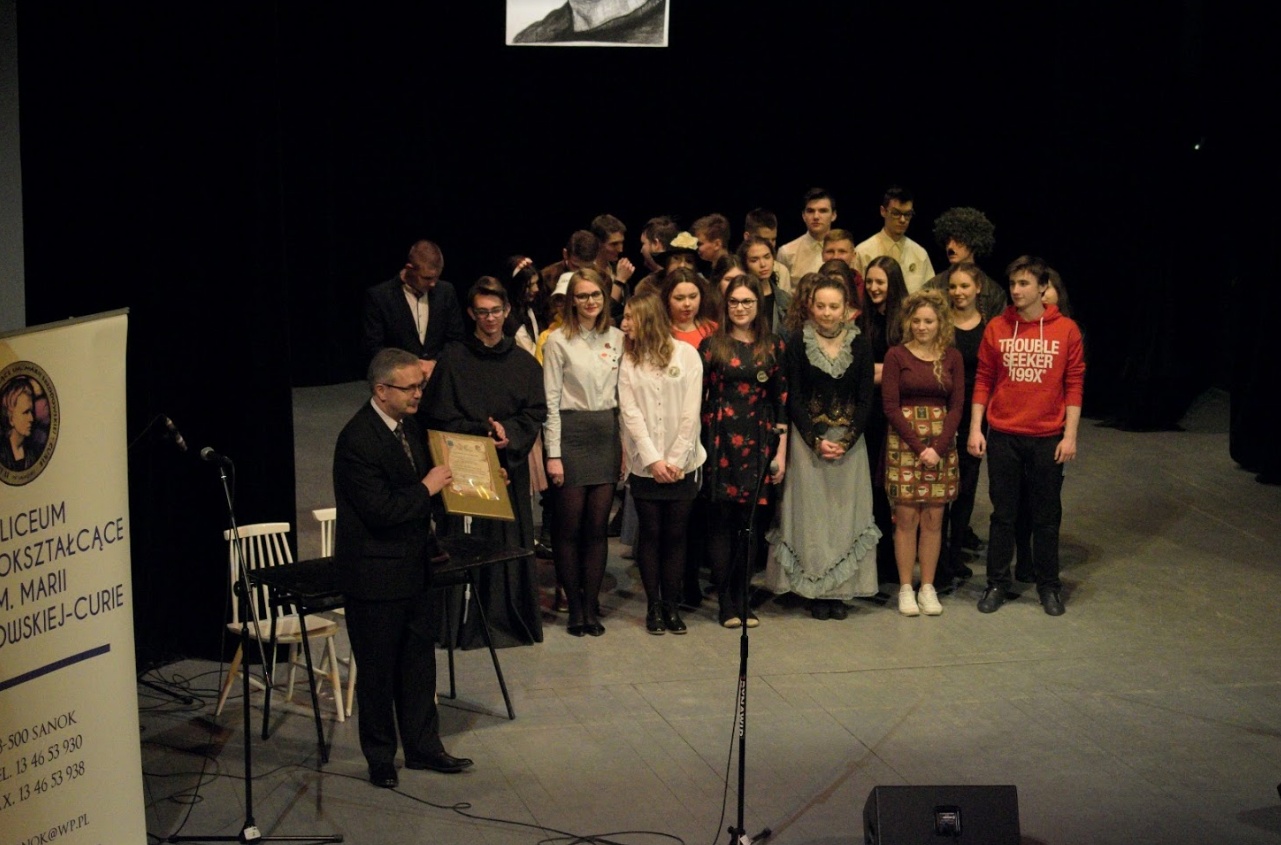 90. lecie szkoły
W ramach lekcji wychowania fizycznego oferujemy także: zajęcia turystyczne, basen, siłownię, narty, snowboard, łyżwy, góry, rejsy – żeglarstwo oraz uczestnictwo w meczach piłkarskich, piłki siatkowej i koszykówki odbywających się na terenie całej Polsce
Wyjazdy integracyjne
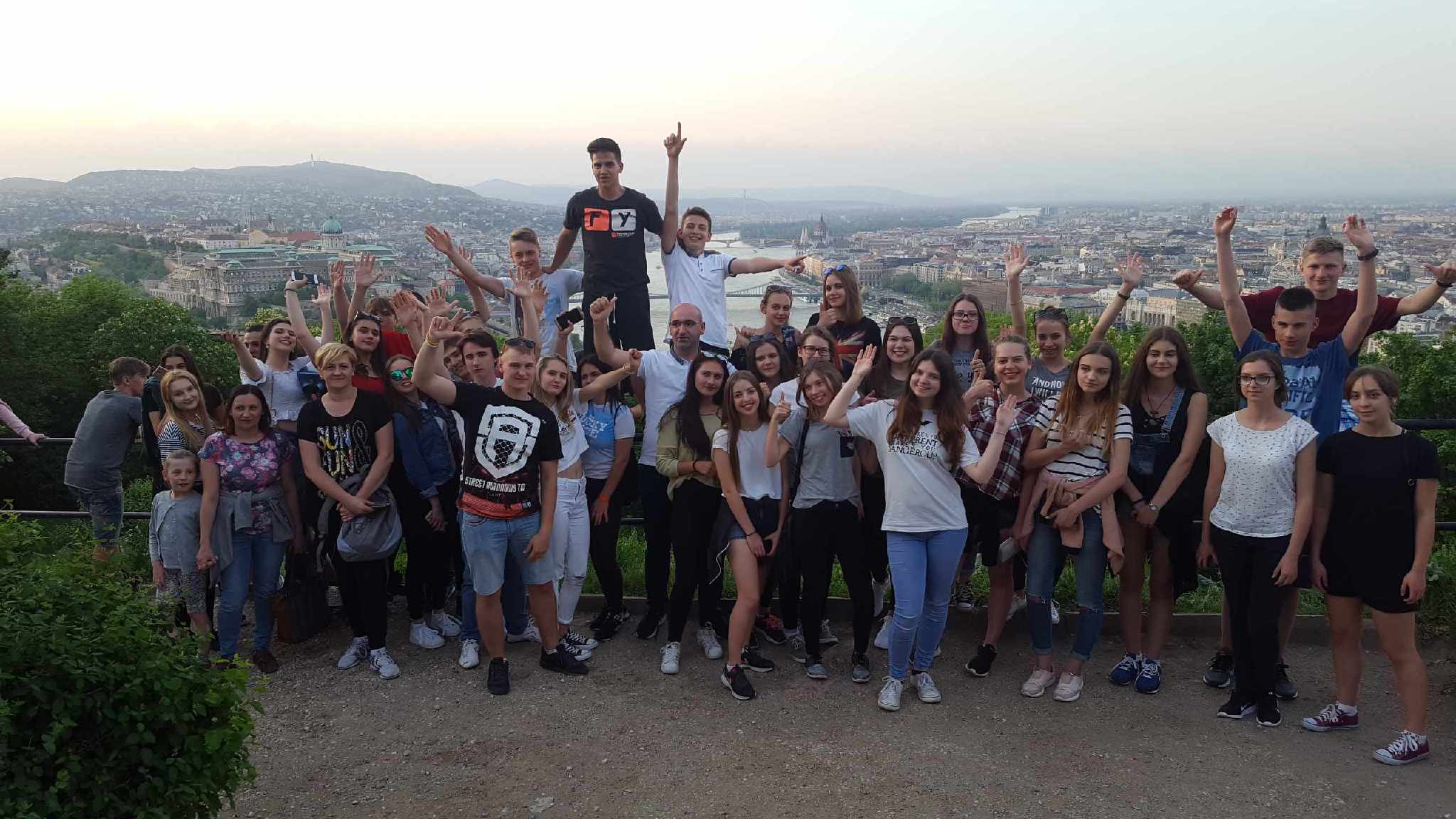 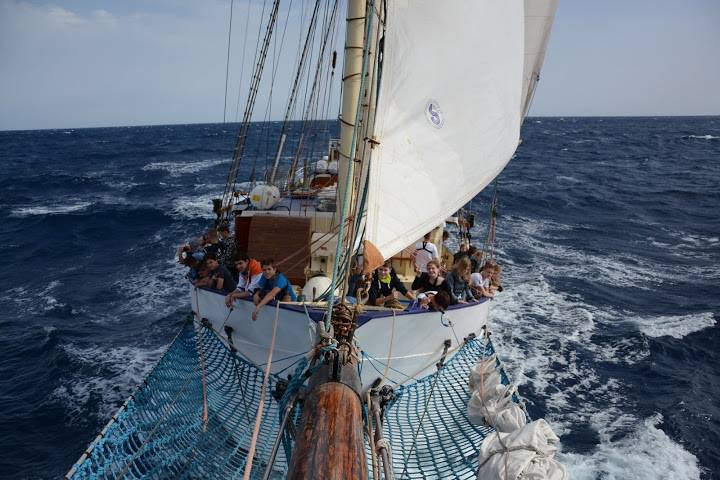 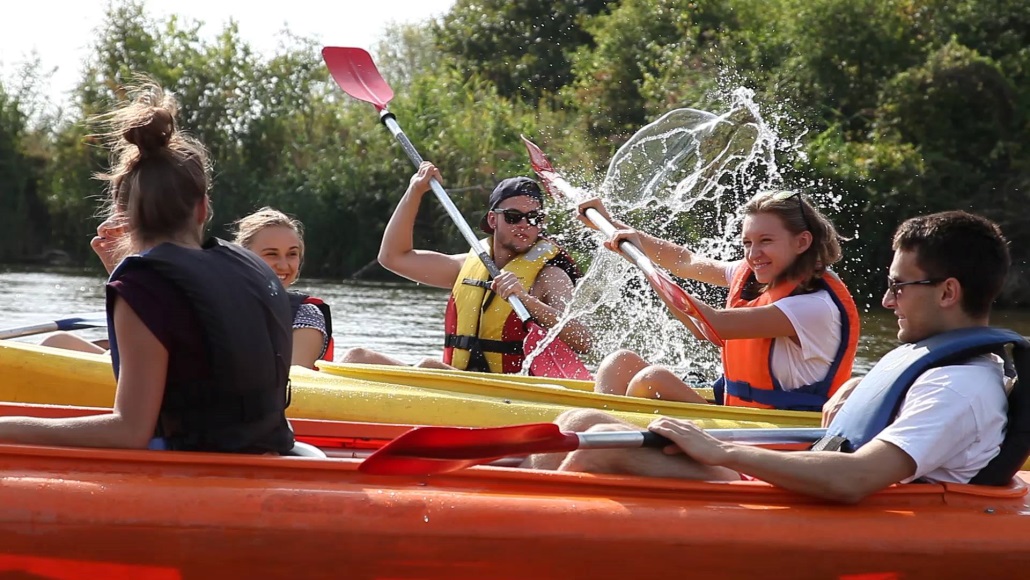 Wycieczki przedmiotowe: lokalne (w ramach lekcji), krajowe i zagraniczne
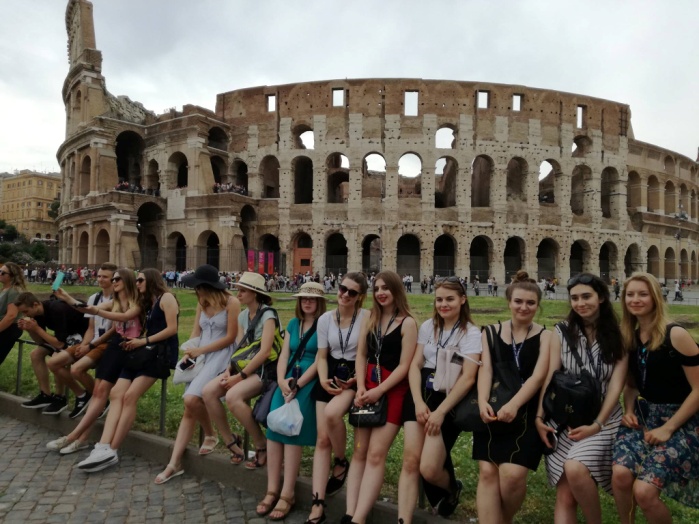 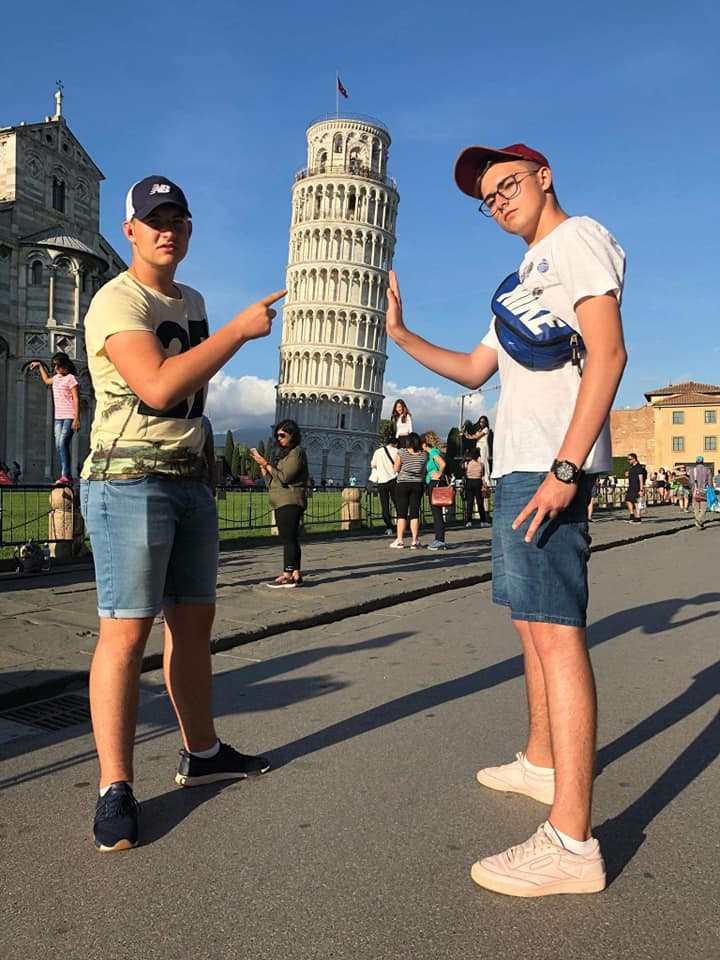 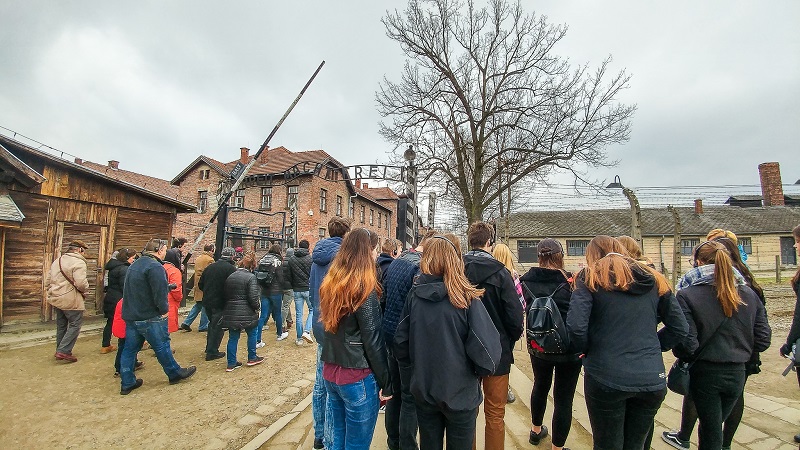 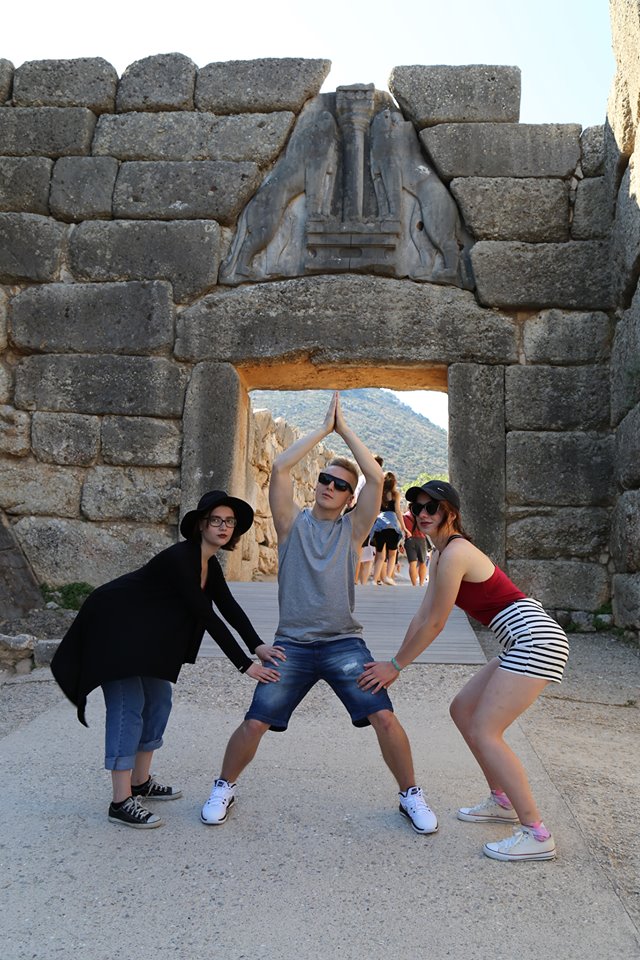 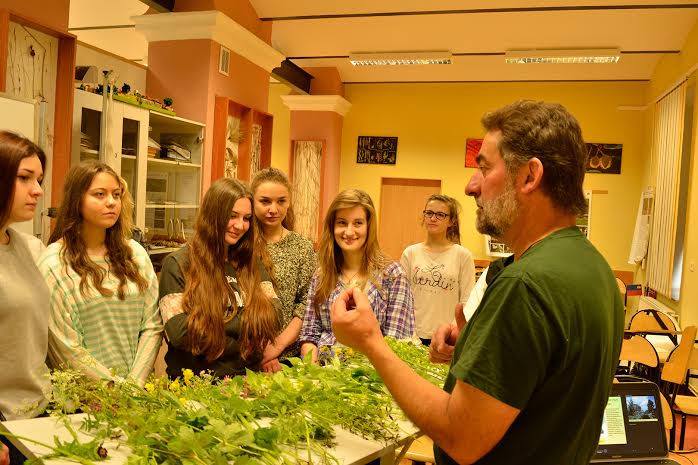 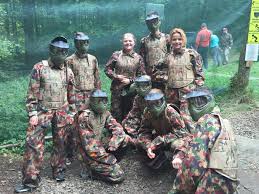 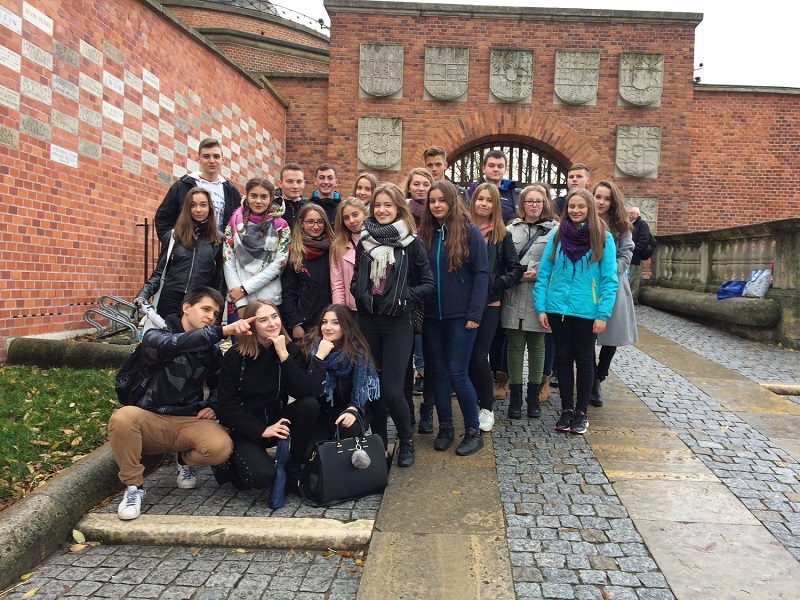 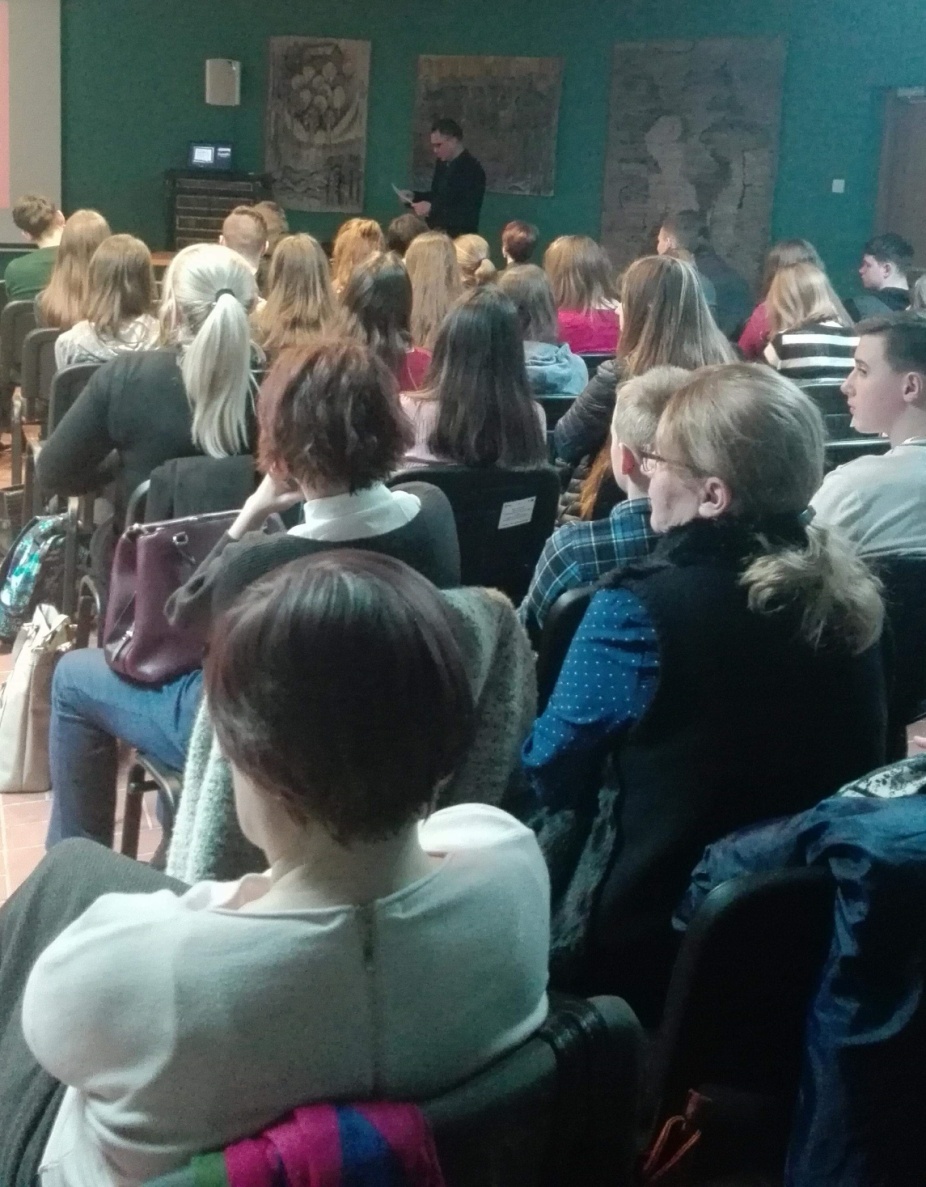 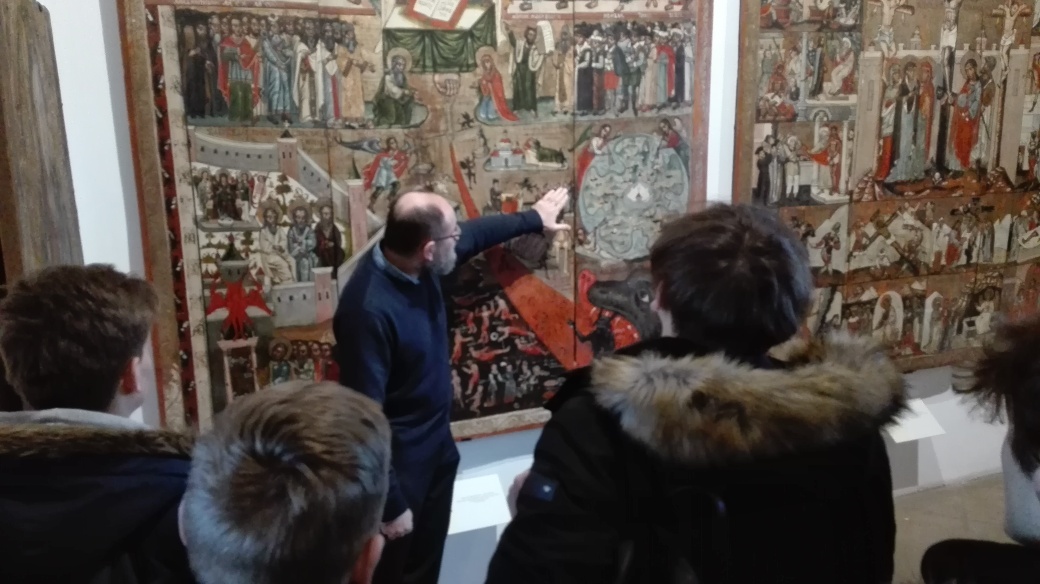 Ciekawe lekcje:
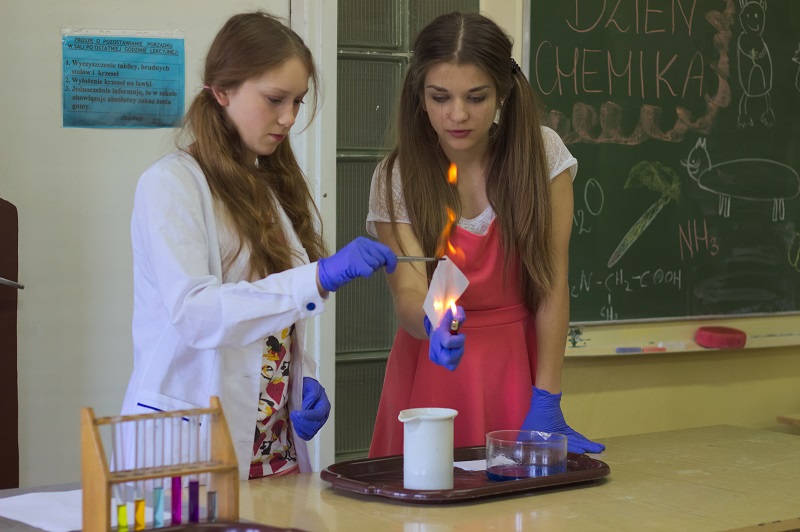 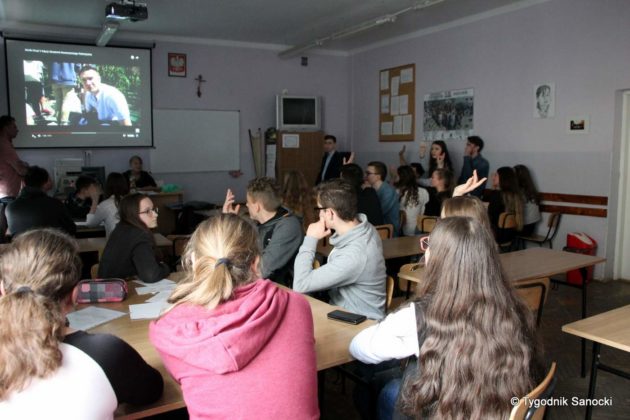 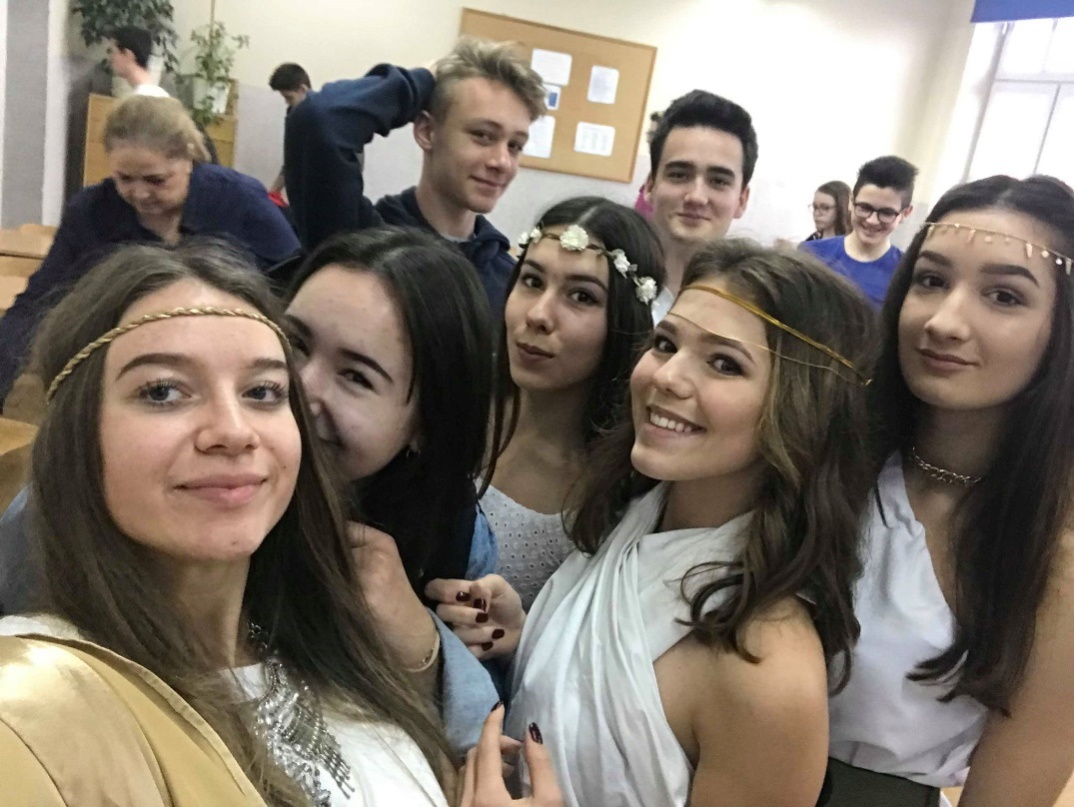 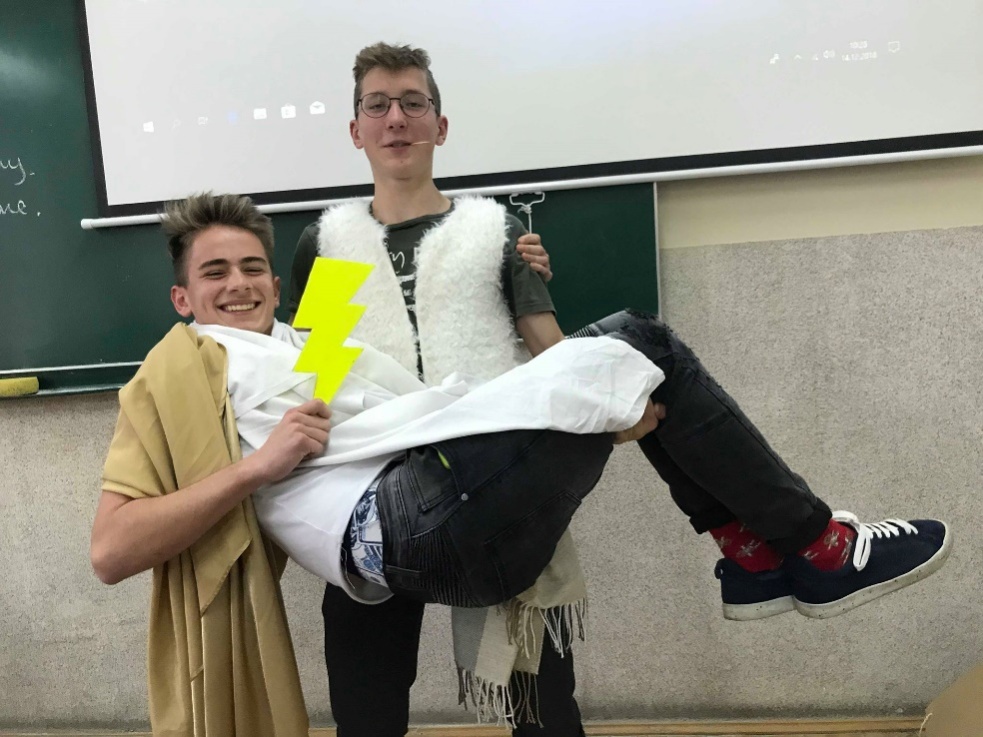 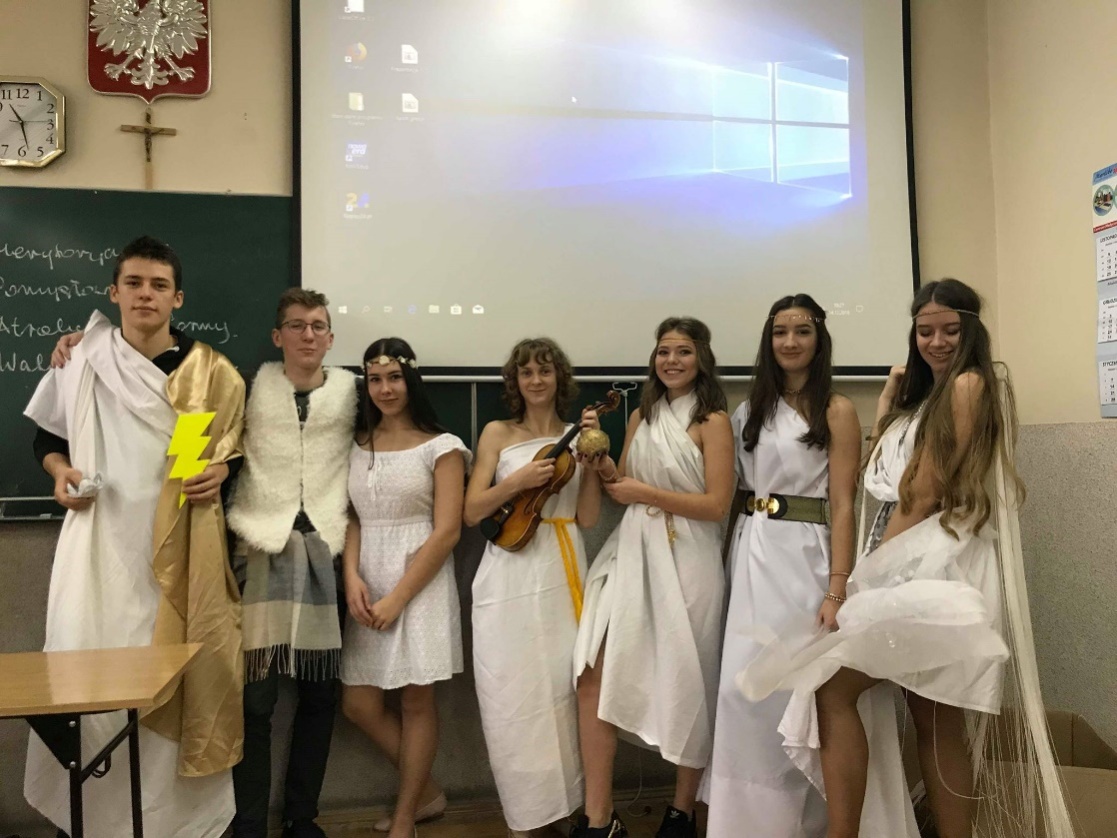 Udział w spotkaniach z ciekawymi ludźmi
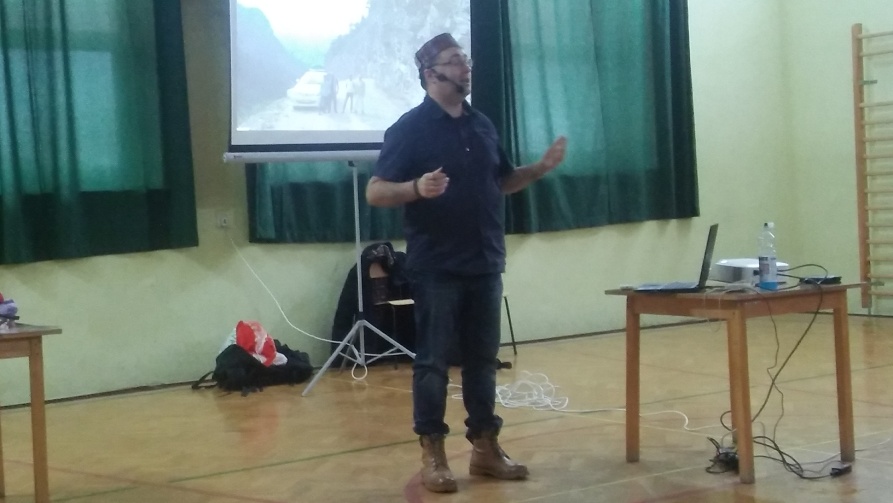 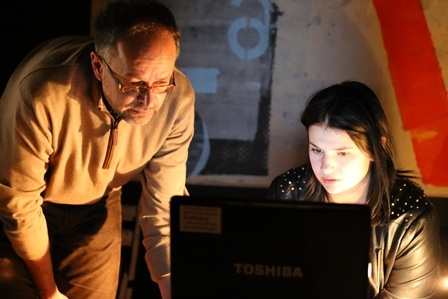 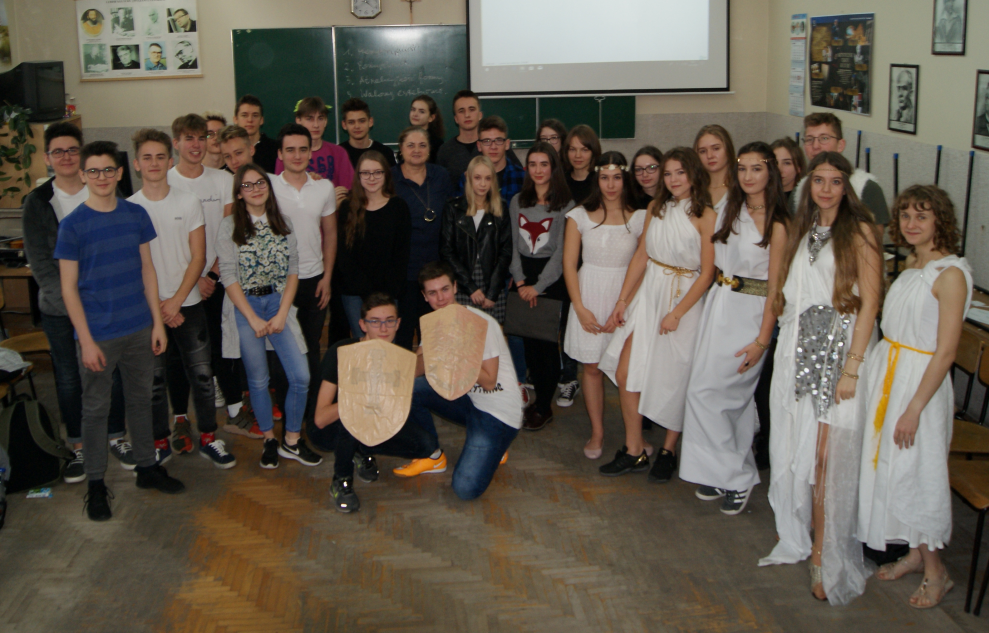 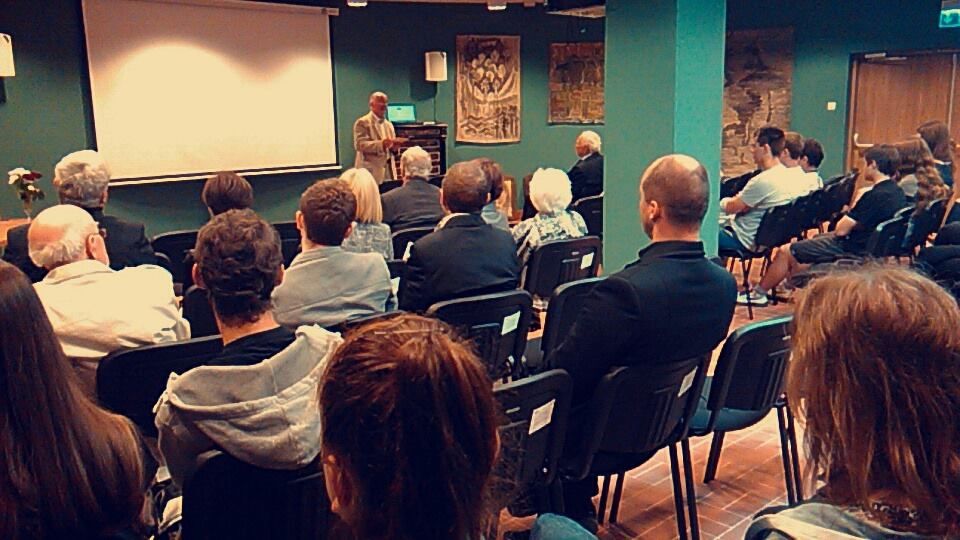 Organizację spotkań, wykładów z wykładowcami i studentami najlepszych uczelni w Polsce.
Ostatnio w naszej szkole gościliśmy przedstawicieli Politechniki Warszawskiej.
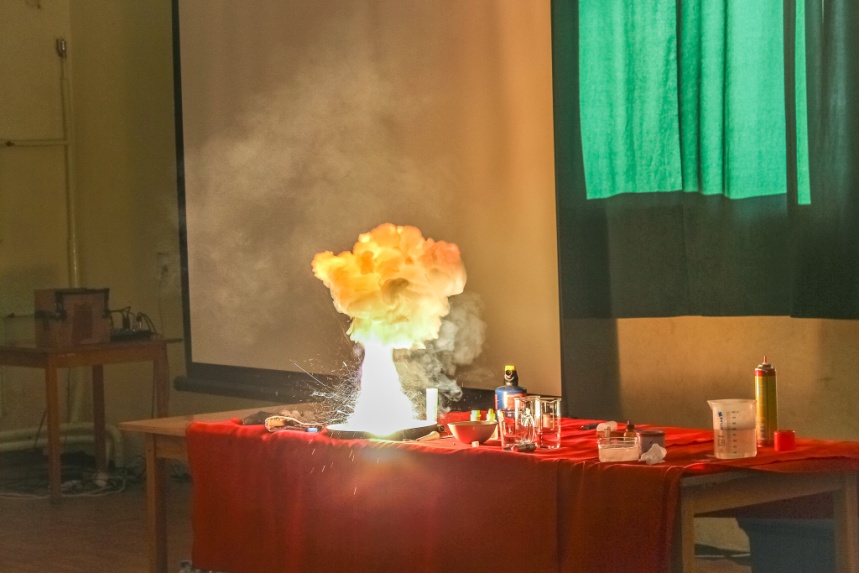 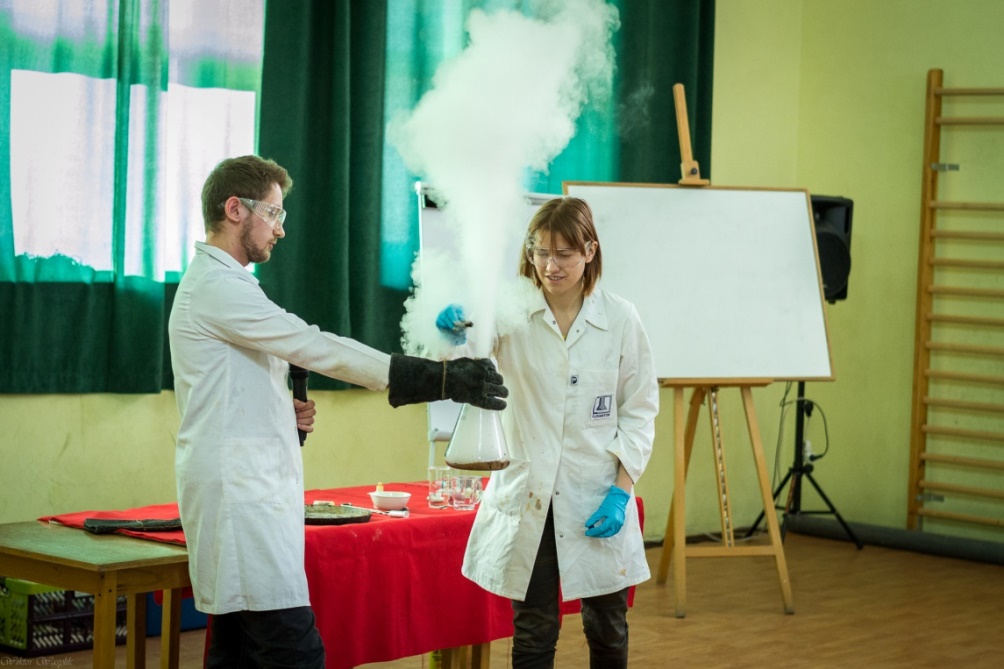 Pracę na rzecz innych osób w ramach szkolnego wolontariatu.
Natalia Sobolak – wolontariusz roku
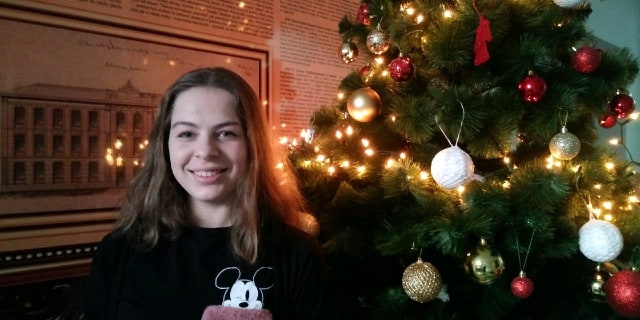 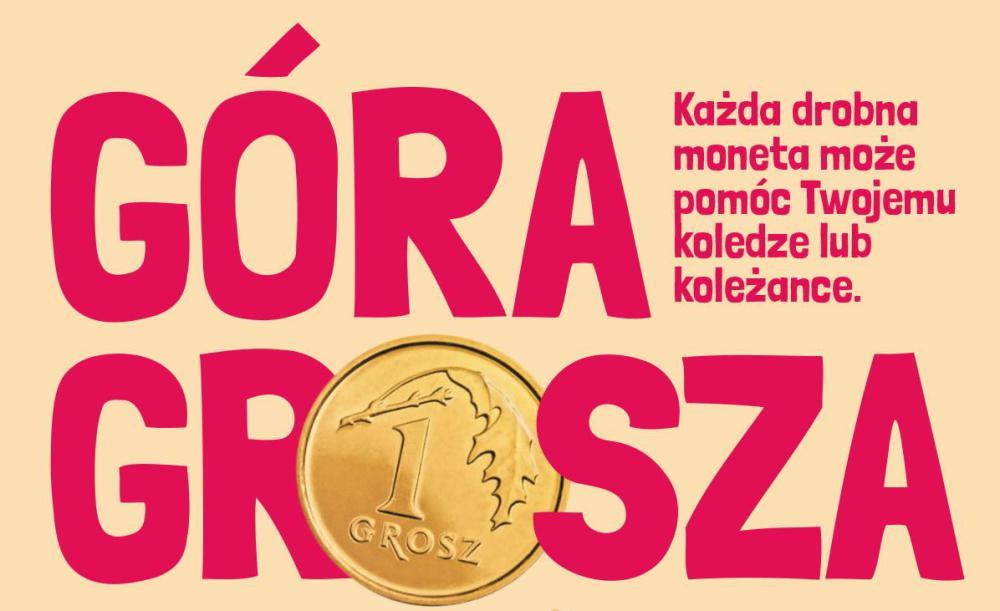 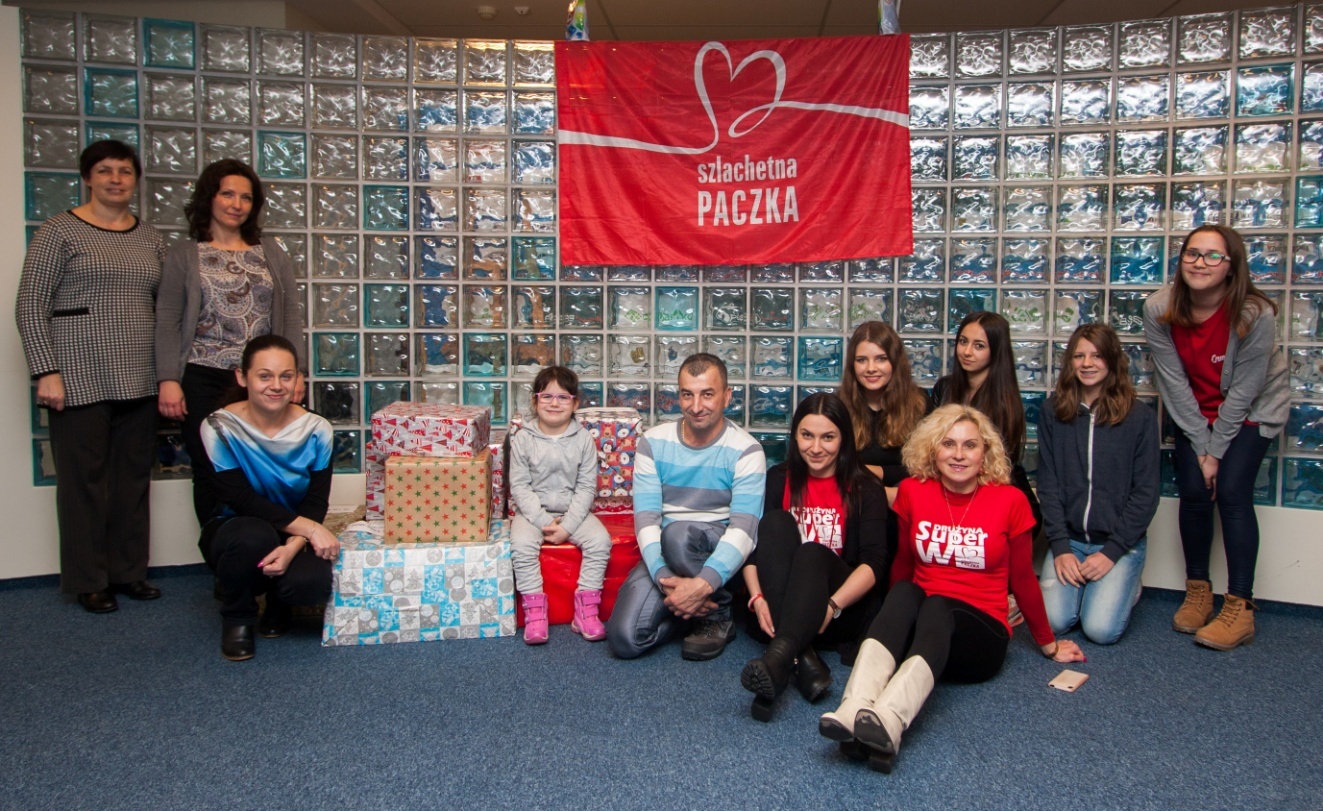 Różne formy kontaktów ze studentami m.in. w ramach AIESEC
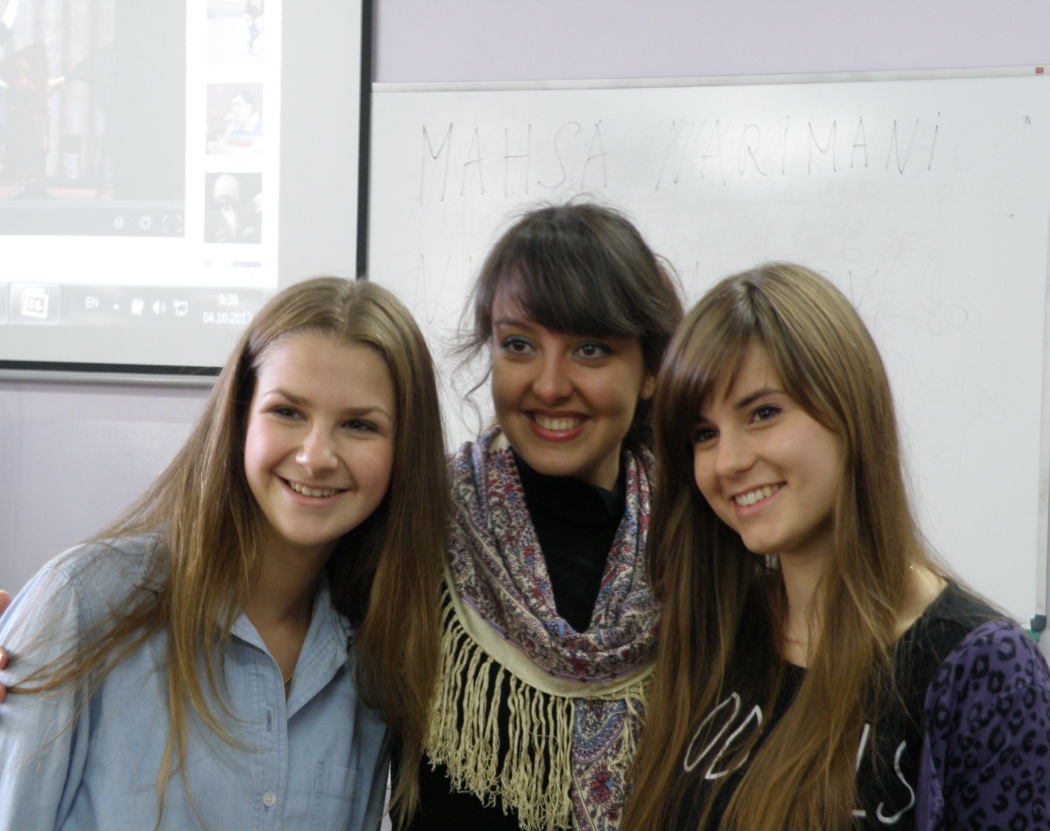 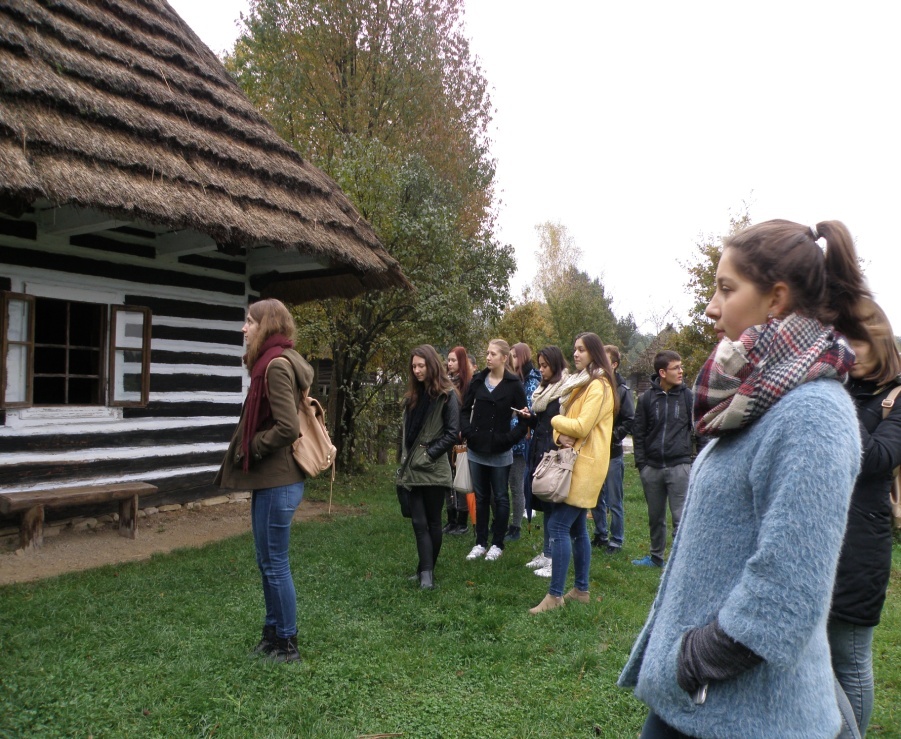 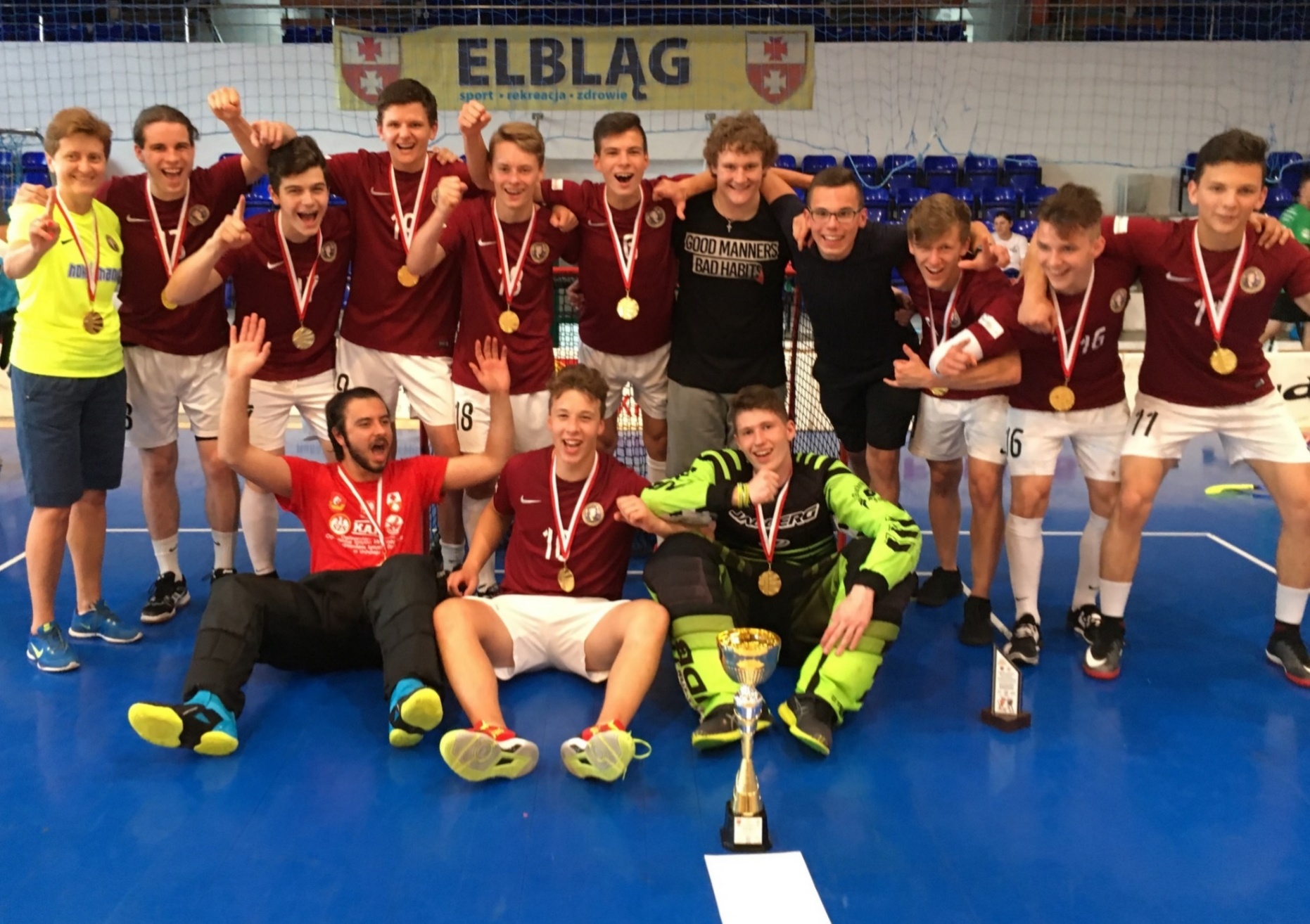 MISTRZ POLSKI LICEALIADY W UNIHOKEJU CHŁOPCÓW
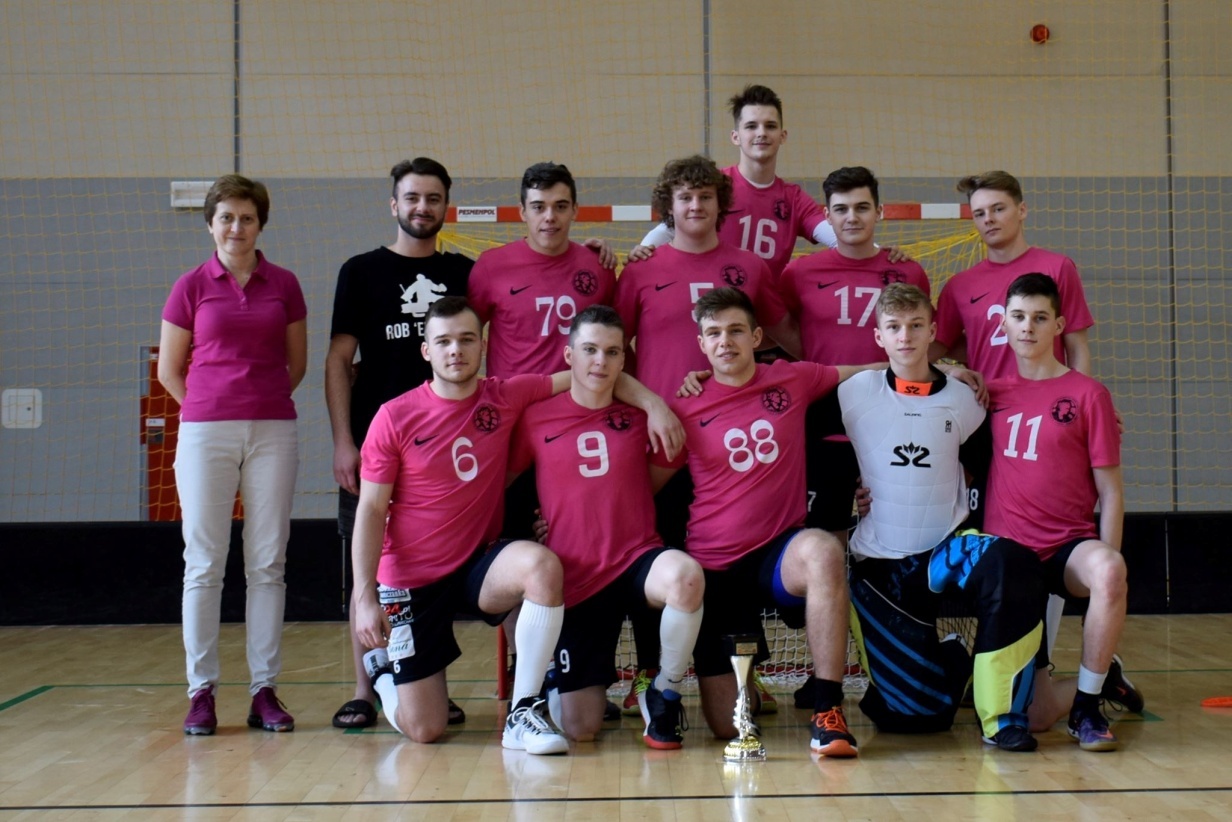 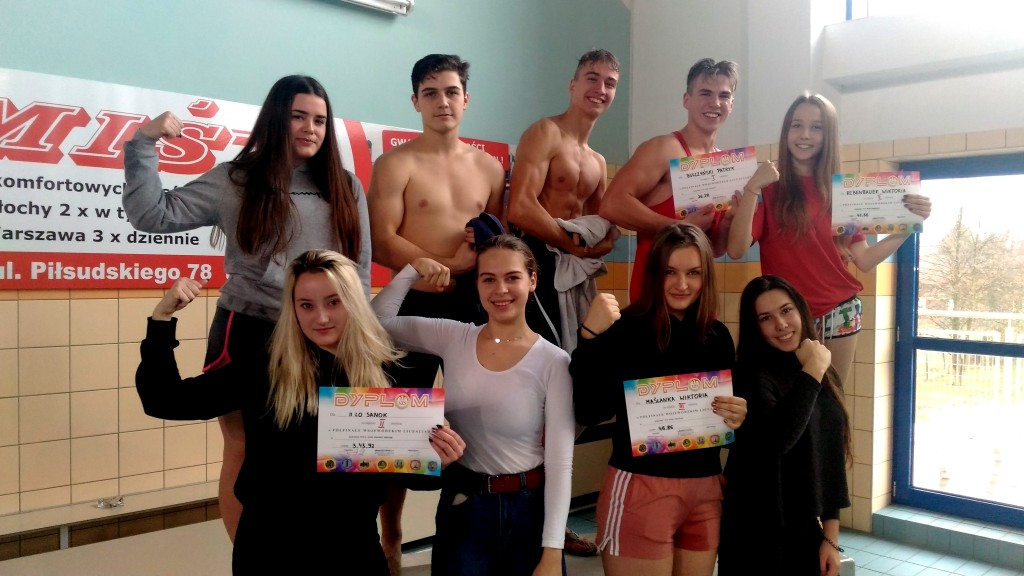 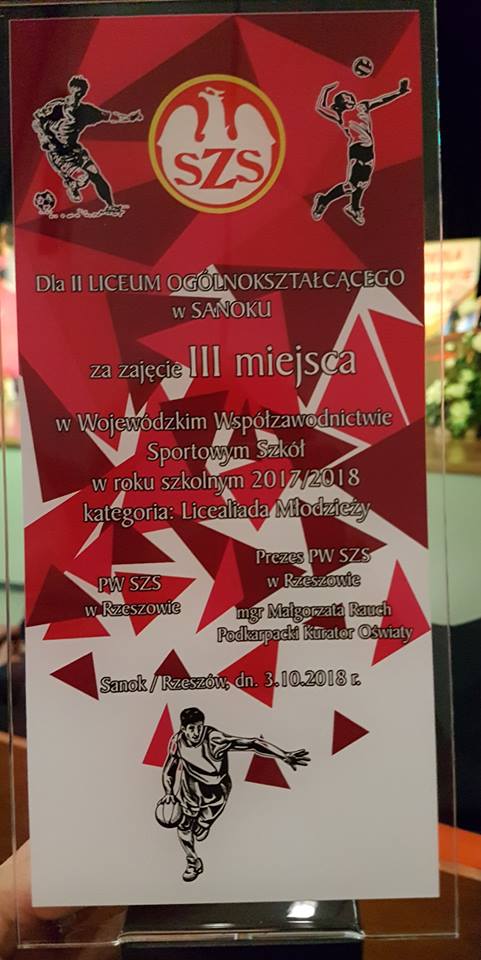 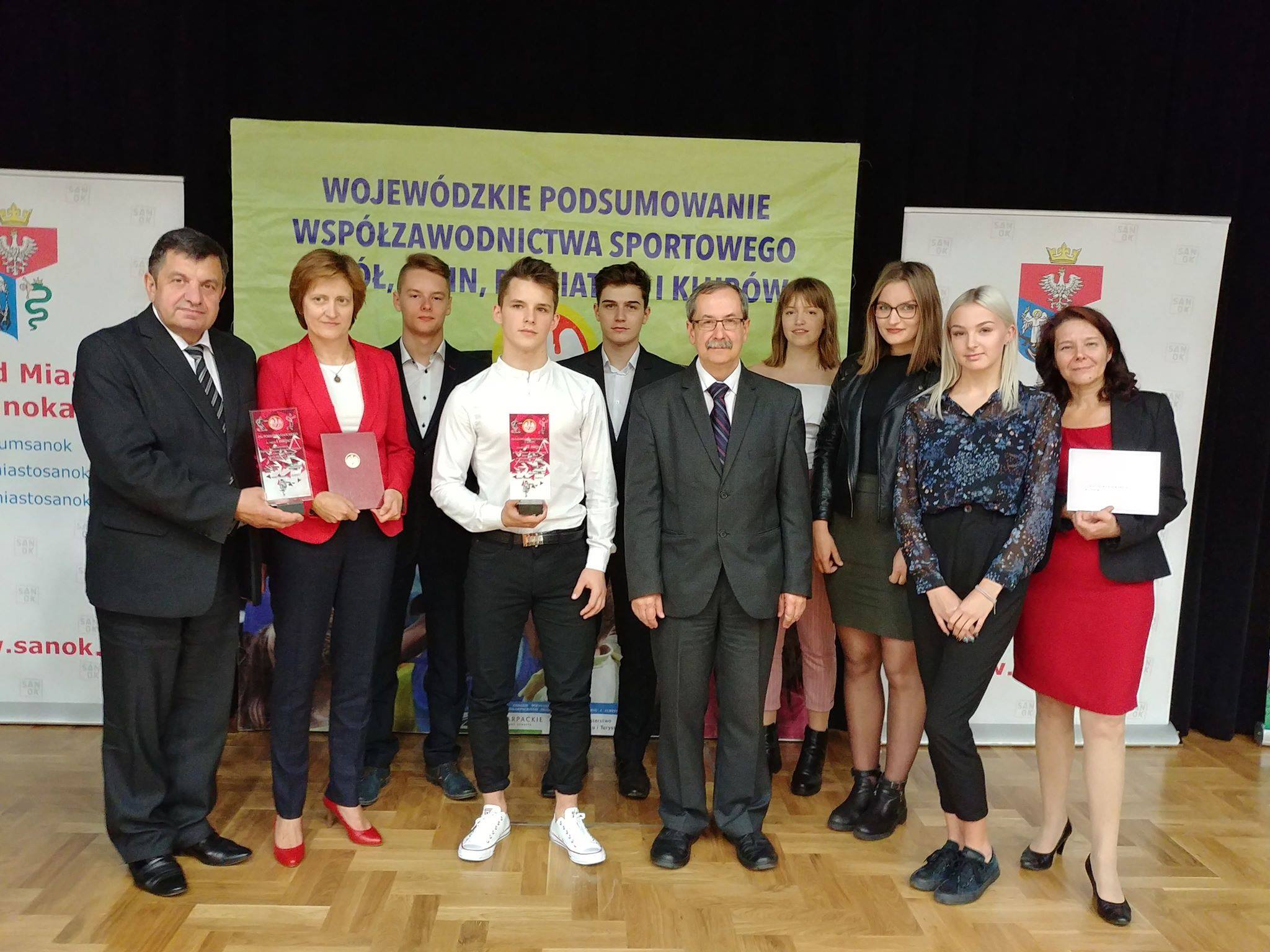 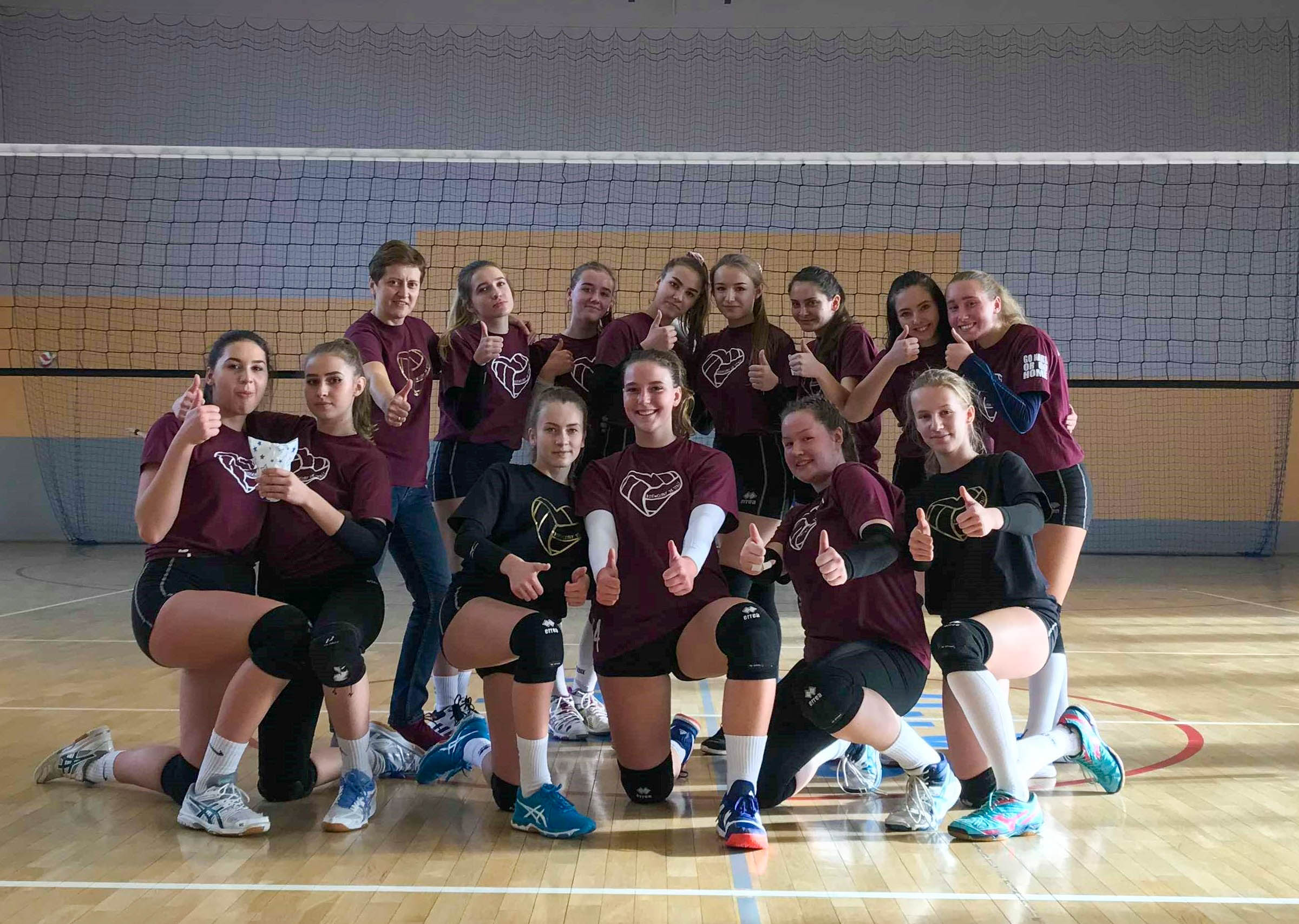 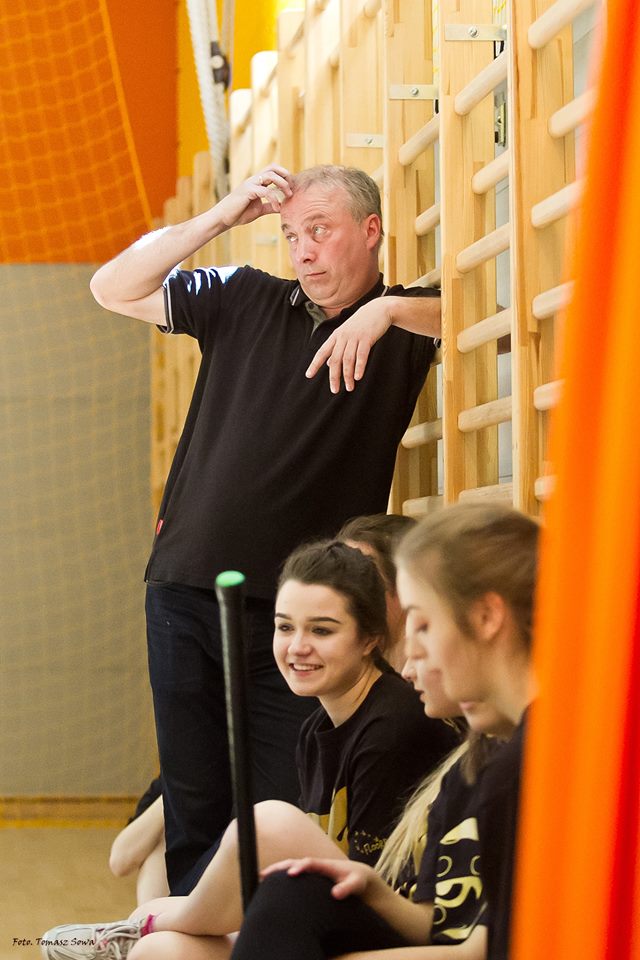 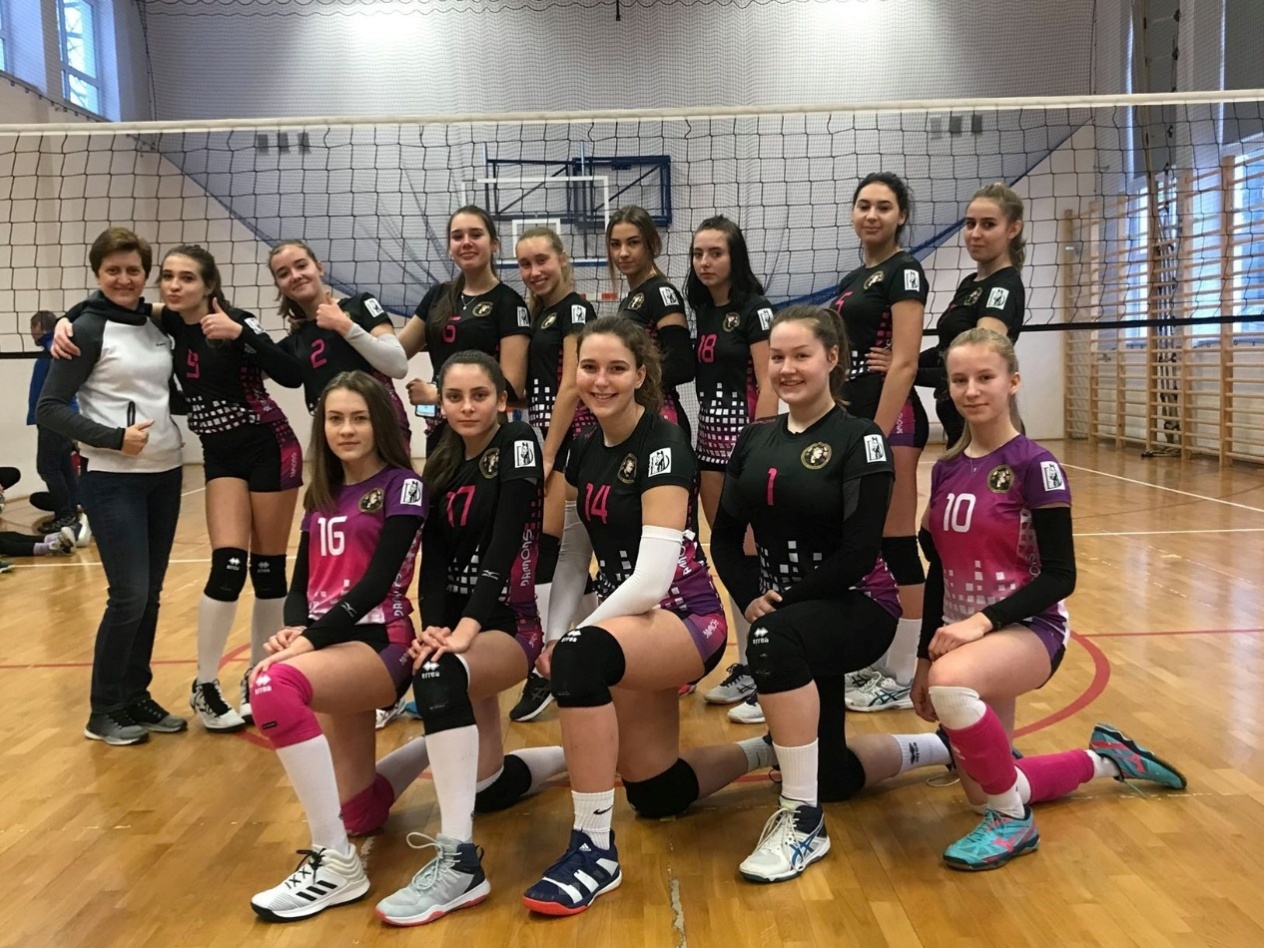 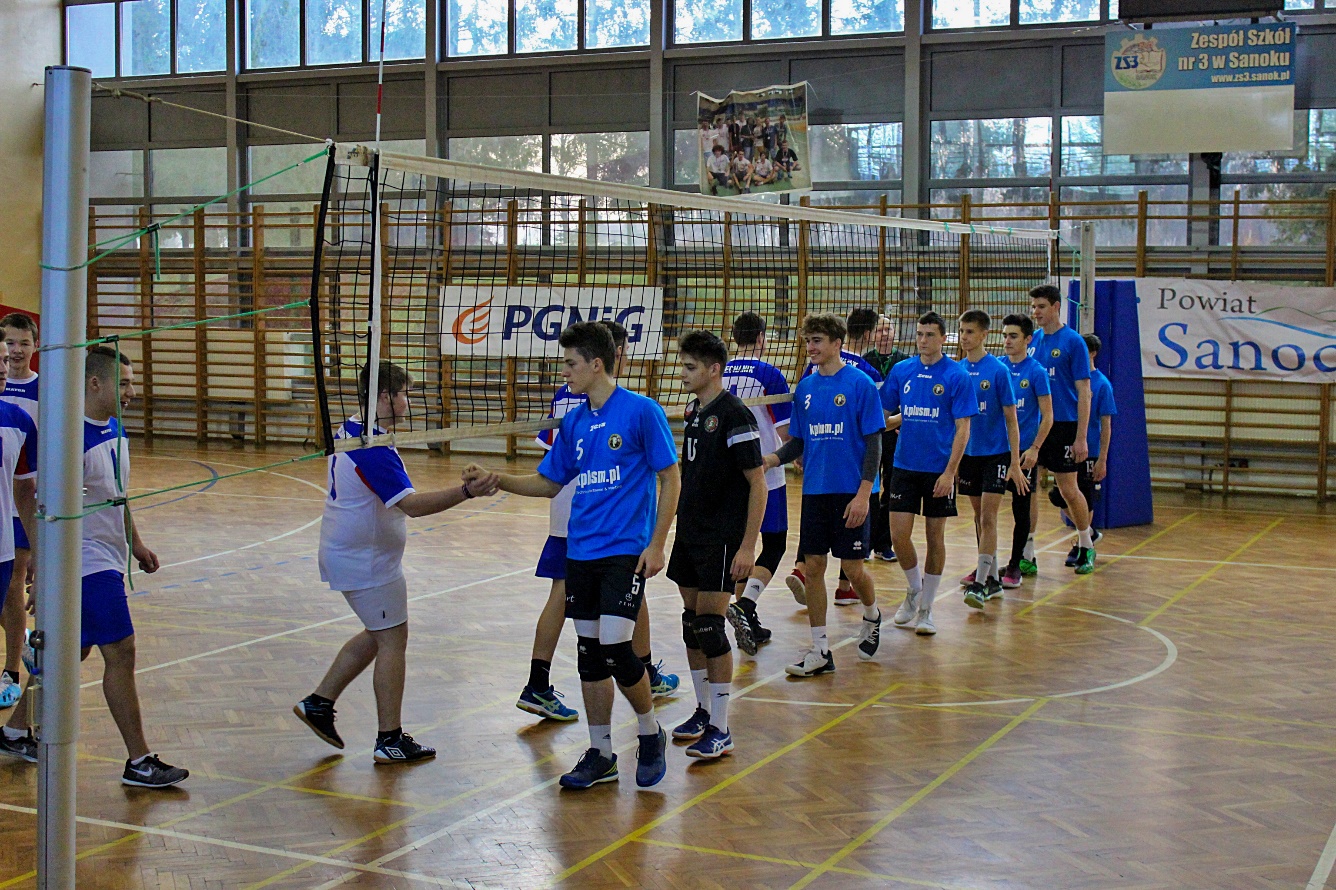 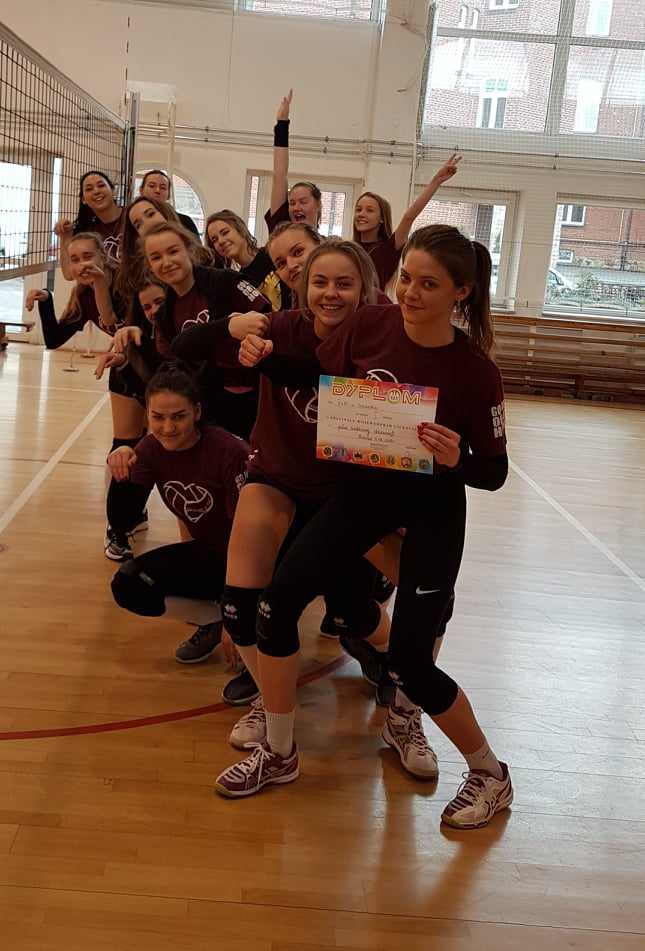 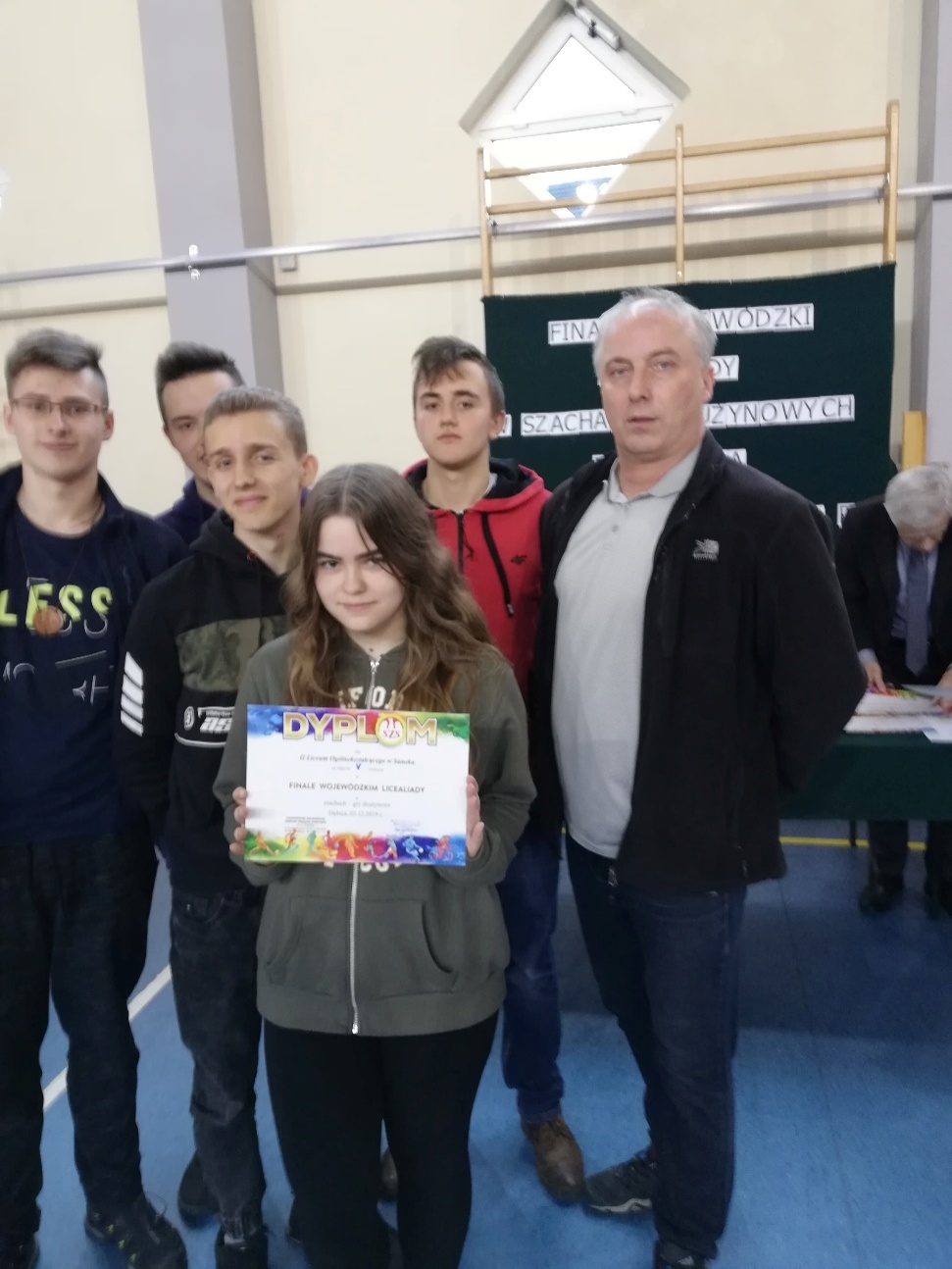 Społeczność II LO
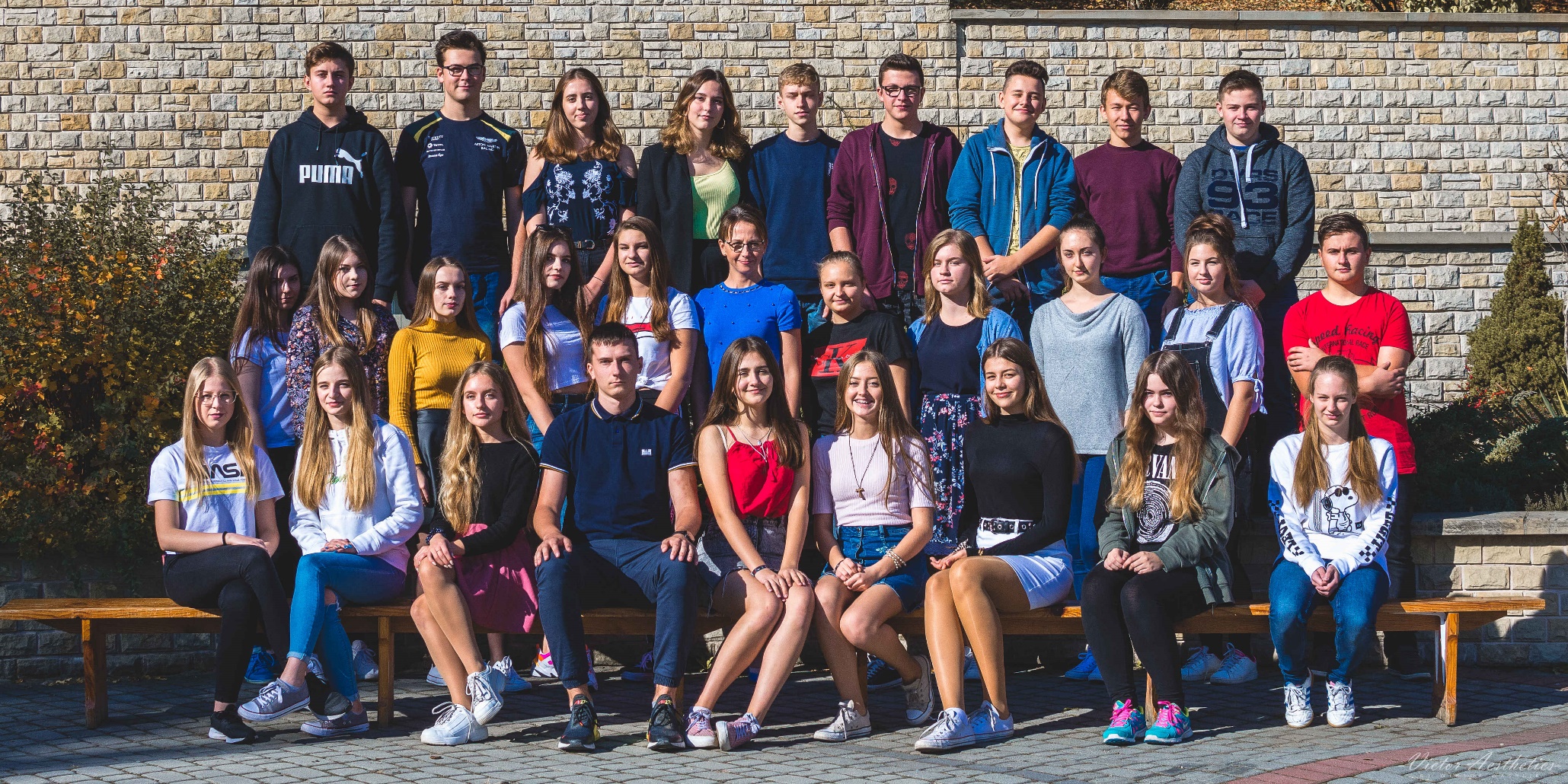 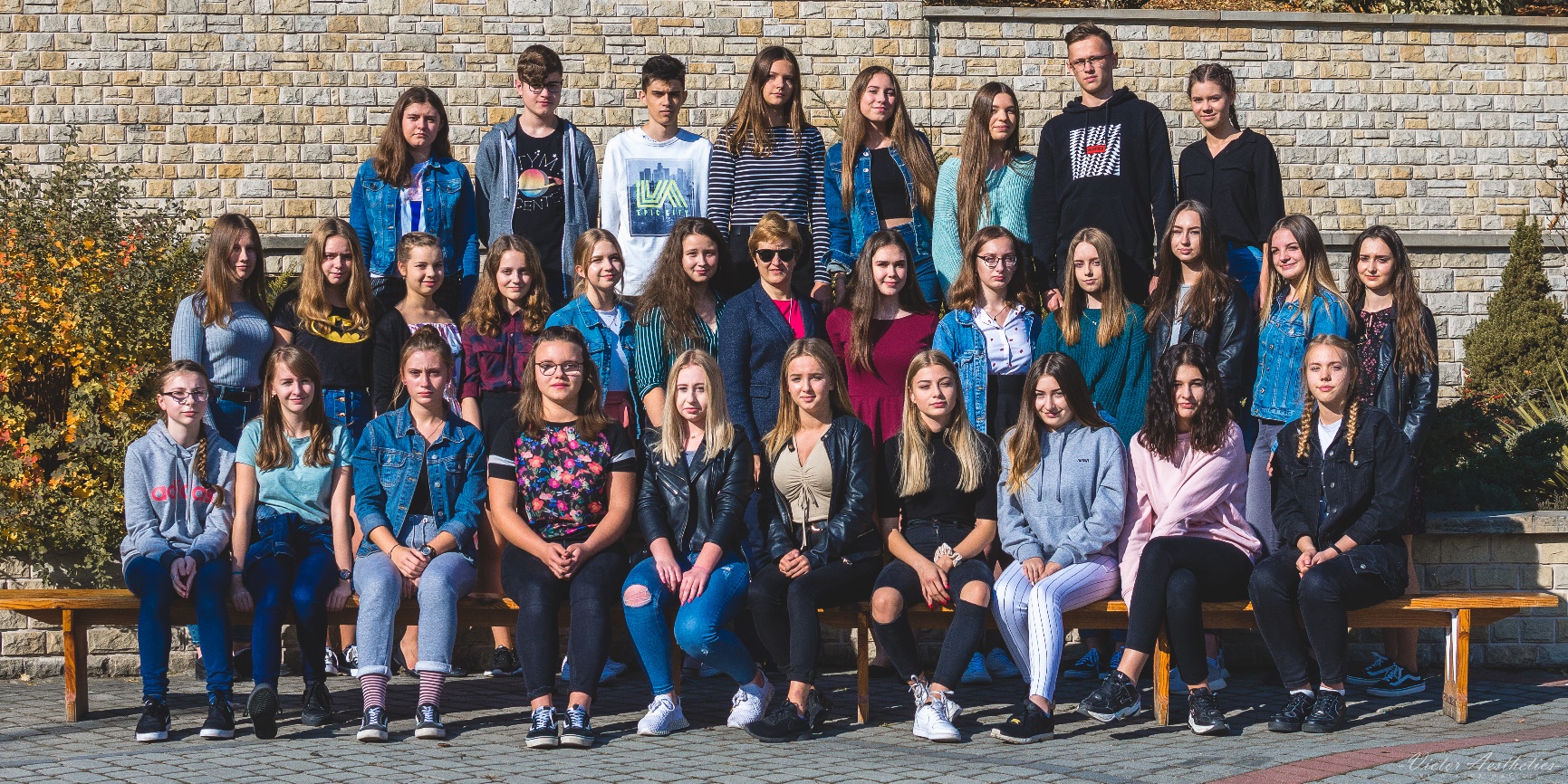 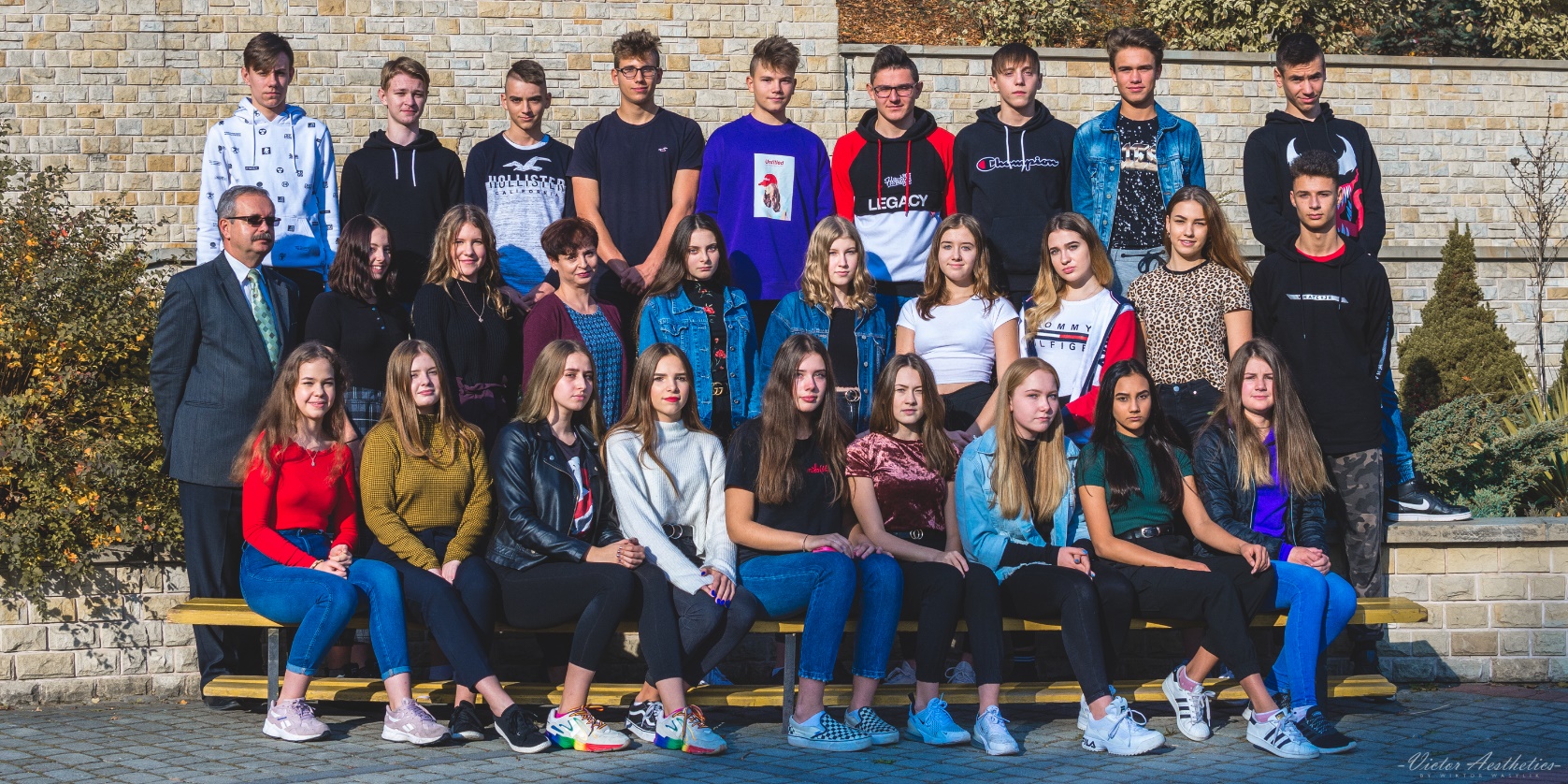 Nasze atuty
wysoki poziom nauczania
wysoka zdawalność egzaminu maturalnego
wykwalifikowana kadra pedagogiczna z ukończonymi kursami egzaminatorów maturalnych
dobrze wyposażone klasopracownie
liczne koła zainteresowań
dobrze wyposażona biblioteka
bezpieczeństwo w szkole
otwartość na inicjatywy uczniów
wspieranie uczniów poprzez udział w programach stypendialnych
działalność charytatywna – prężnie działający wolontariat
dziennik elektroniczny
nagroda dla Absolwenta Roku
współpraca z różnymi instytucjami na rzecz środowiska lokalnego
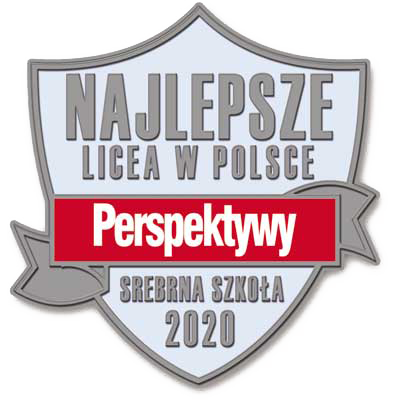 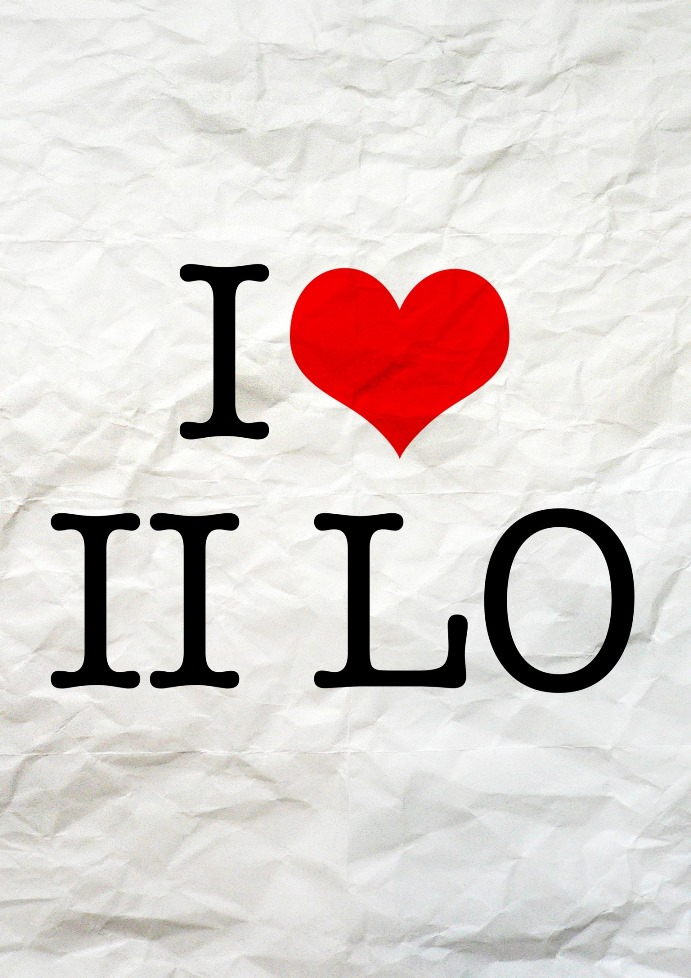